ORIENTACIÓ CURS 23-24
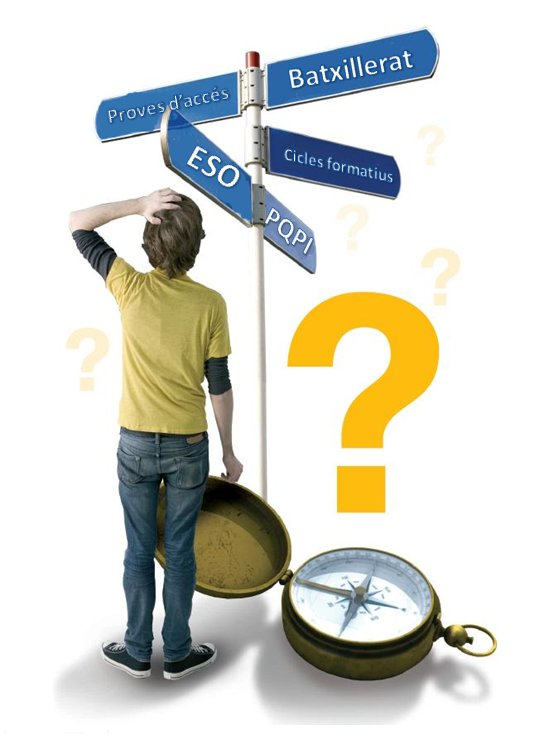 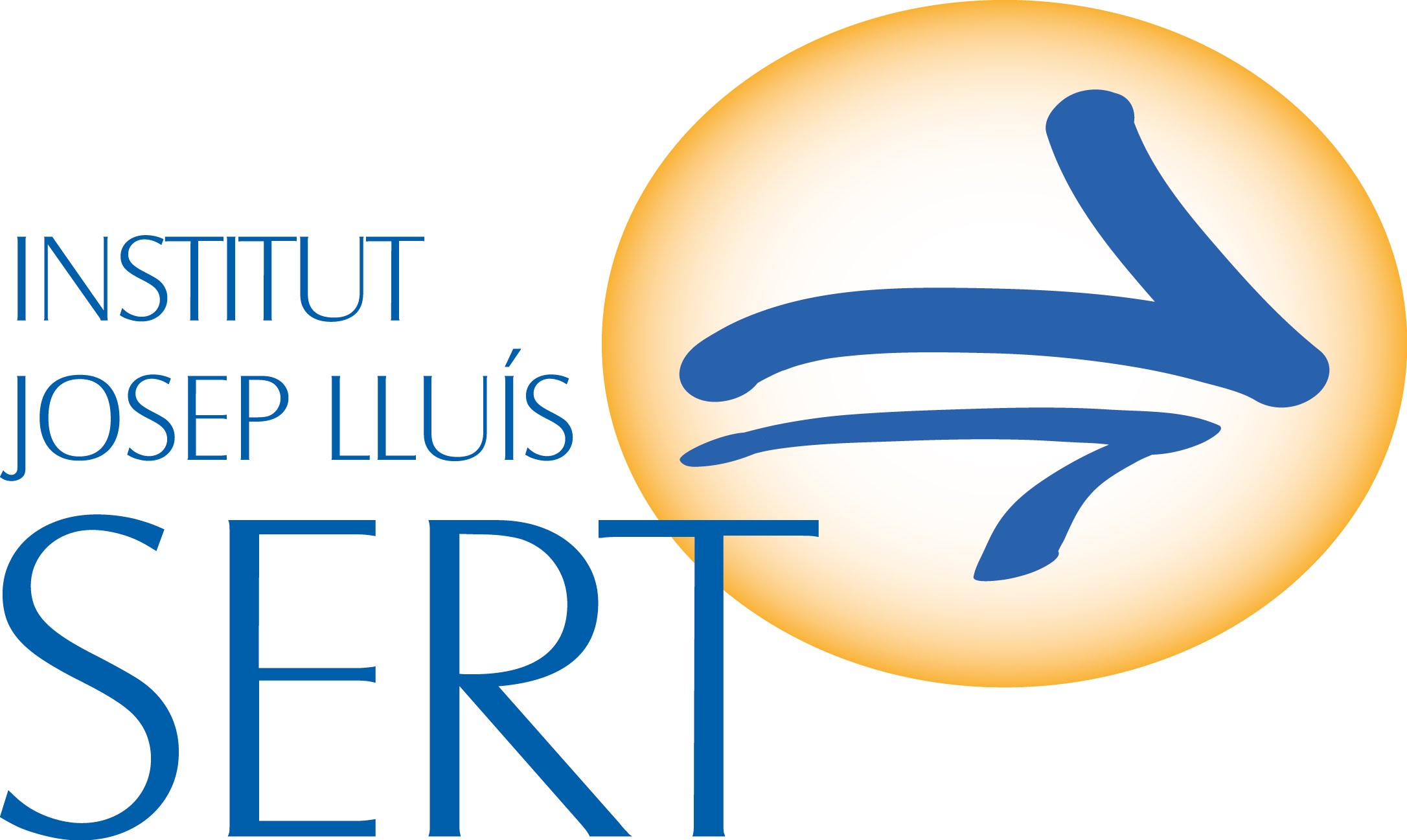 PROCÉS ORIENTACIÓ 3r i 4t ESO
OBJECTIUS DE LA XERRADA

1- Donar a conèixer la proposta d’orientació del centre a segon cicle de l’ESO.

2- Informació dels diferents itineraris acadèmics i professionals.
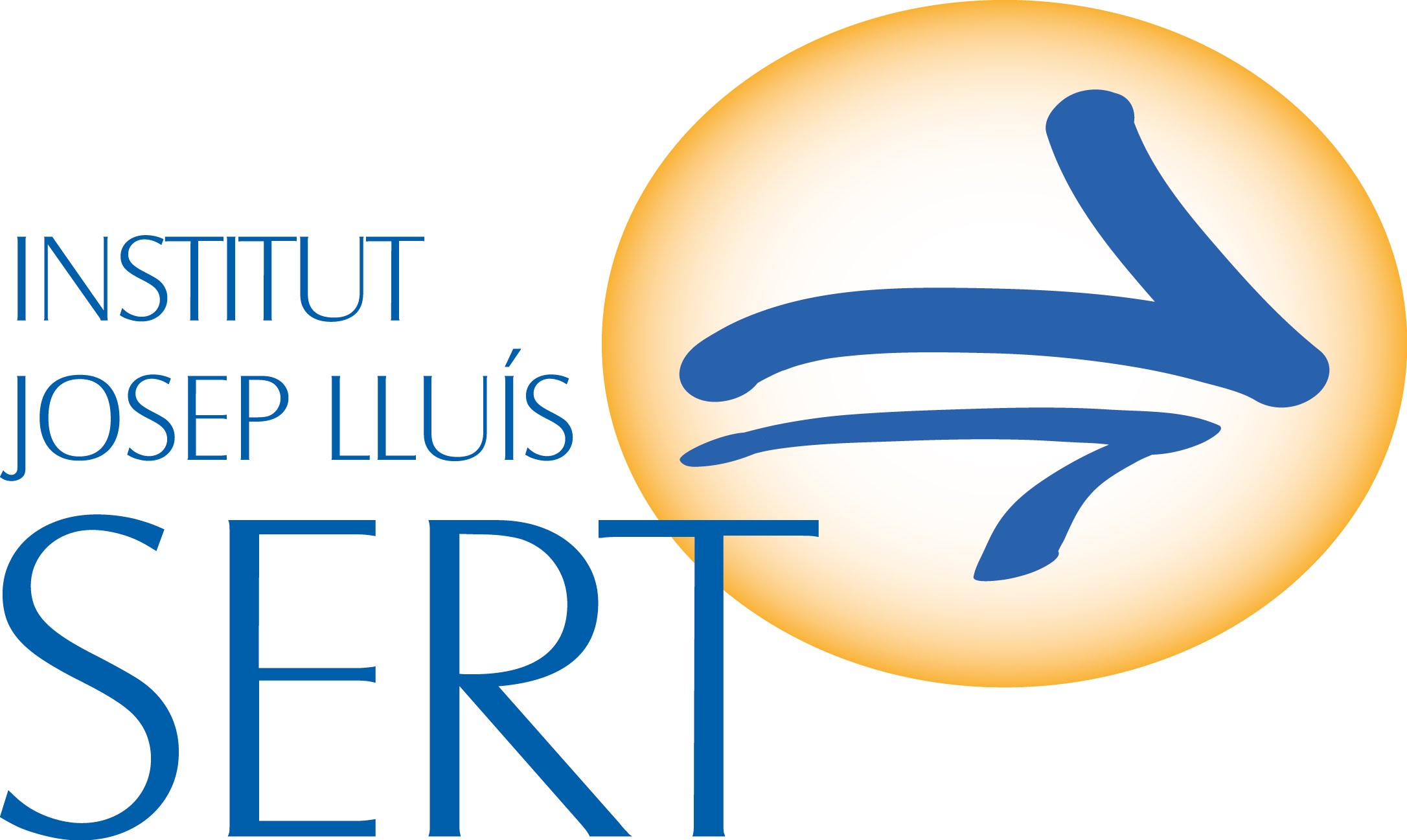 “Acompanyar en l’aventura de construir el seu projecte de vida i professional”
ACOMPANYAR ≠ TRIAR PER ELLS I ELLES
AVENTURA ≠ SEQÜÈNCIA ESTABLE I HOMOGÈNIA
CONSTRUIR ≠ IMPROVISACIÓ
PROJECTE PROFESSIONAL ≠ PRODUCTE ACABAT
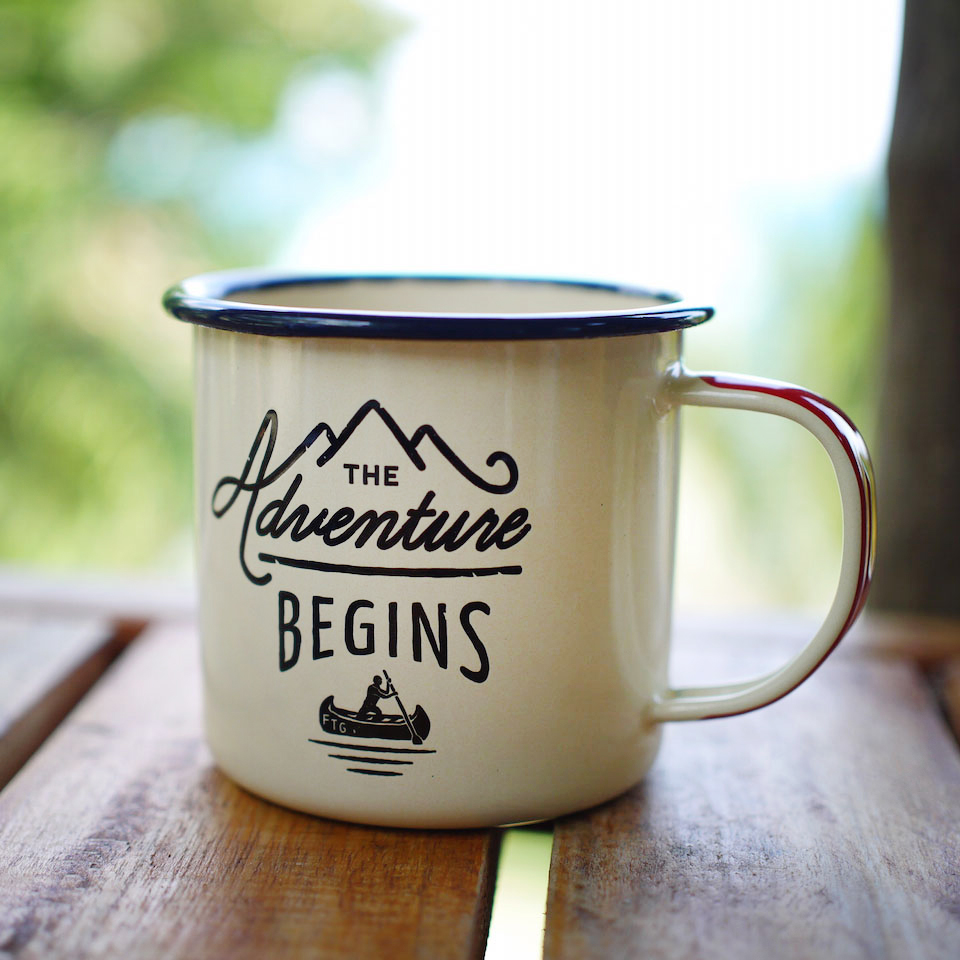 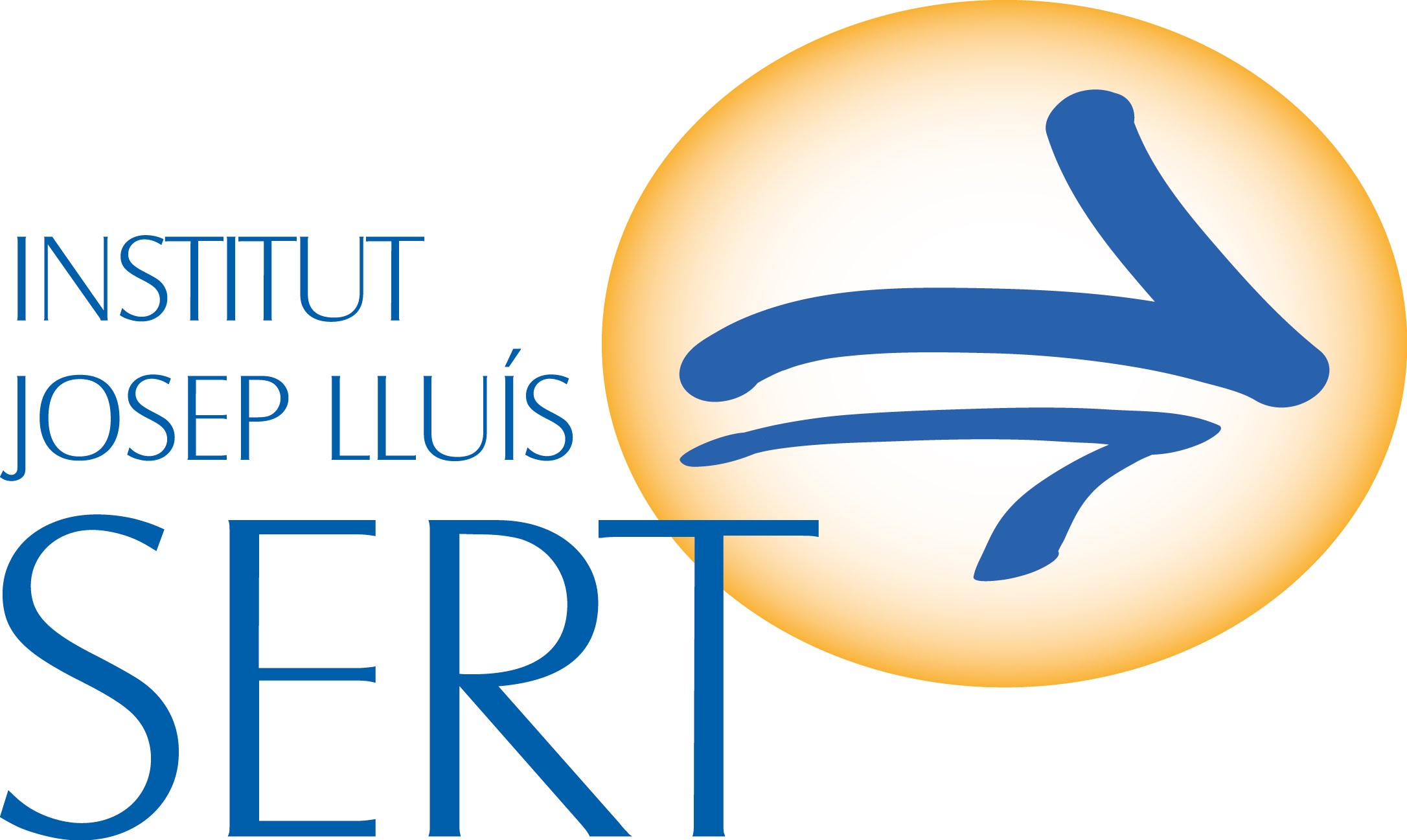 Procés d’Orientació 3r i 4t ESO
A 3r ESO -> Tria coherent optatives 4t.

A 4t ESO -> Presa de decisió: Després de l’ESO, què?
PROCÉS D’ORIENTACIÓ 
Què Implica?
OBJECTIUS
Al llarg de tota la vida
Autoconeixement
Procés de construcció
reflexió  i acompanyament
Coneixement de les alternatives acadèmiques i professionals
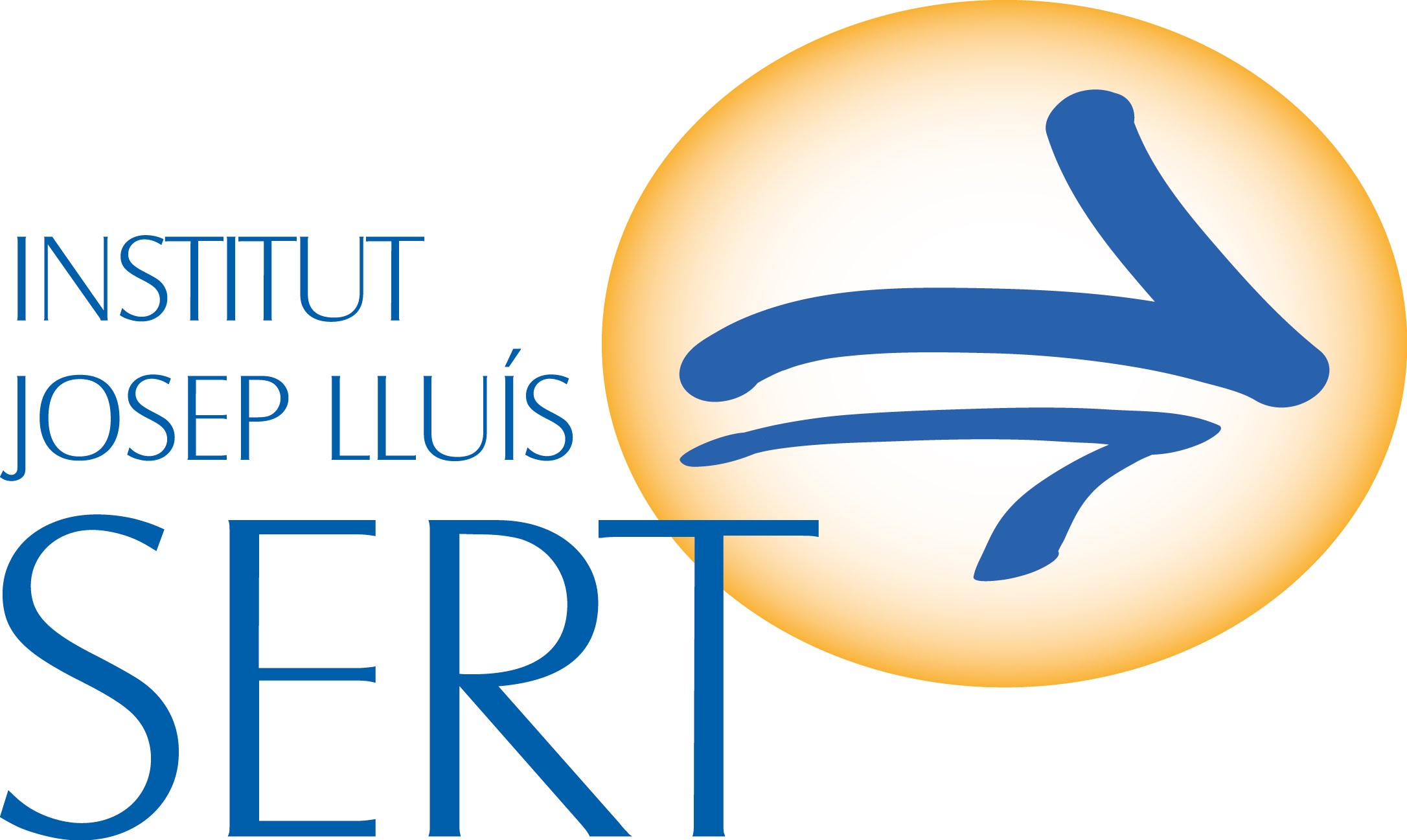 1. ORIENTACIÓ A 3r d'ESO
BATXILLERAT             CFGM                CFGB              PFI 
       (amb acreditació ESO)                                                 (sense acreditació)
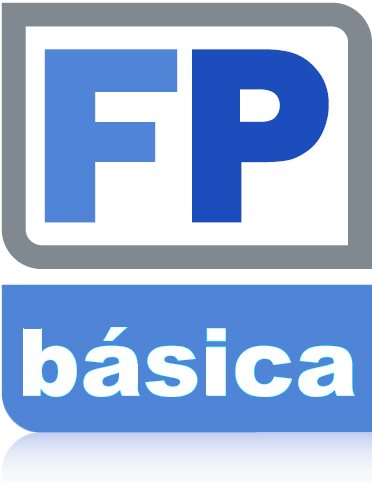 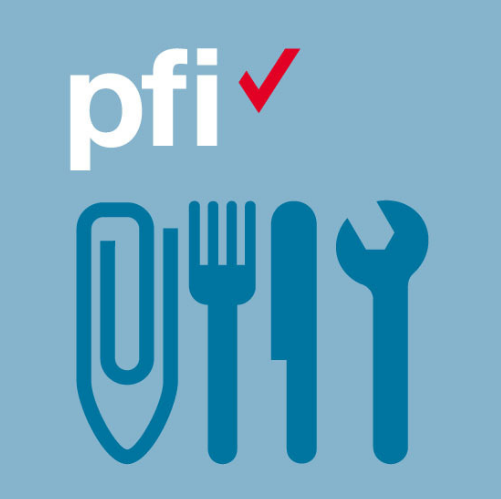 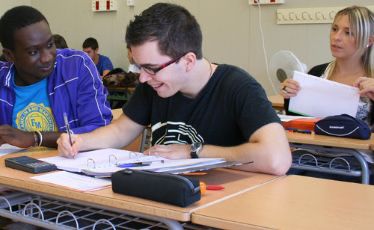 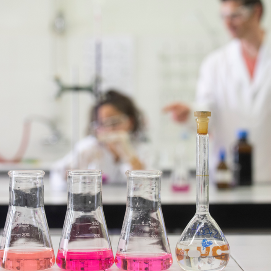 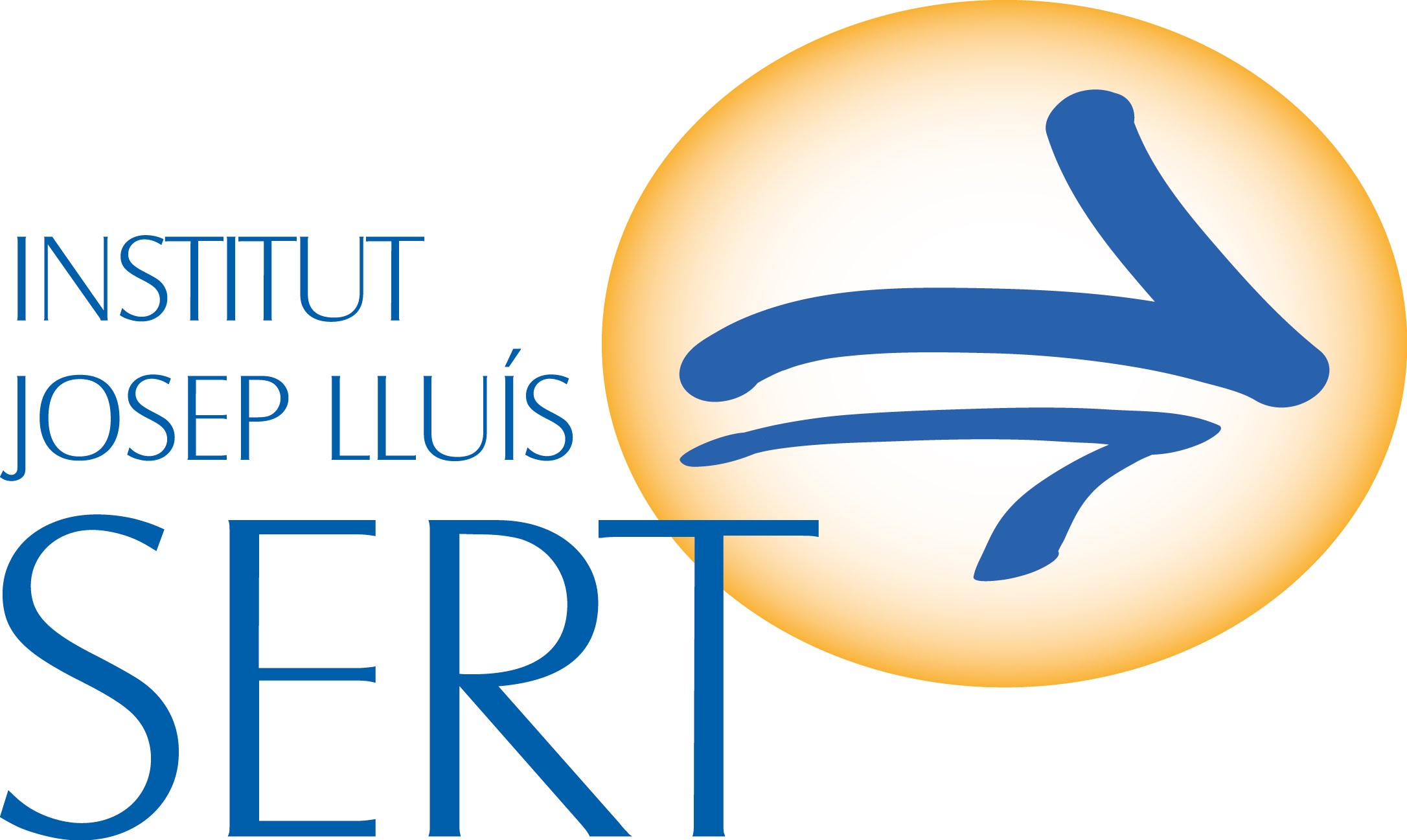 Proposta Orientació 3r ESO
Activitats Classroom
(família)
Elaboració de l’Informe Orientador i Tria d’Optatives
Monogràfic Porta22
(Barcelona)
Accions contemplades al PAT (Pla d’acció tutorial) de 3r ESO
Sessió Informativa famílies
Tallers / Xerrades (motivacionals, informatives -d’itineraris, centres recursos municipals…).
Assessorament Individualitzat del Departament D’Orientació
Xerrada Cap d’Estudis Opt 4t
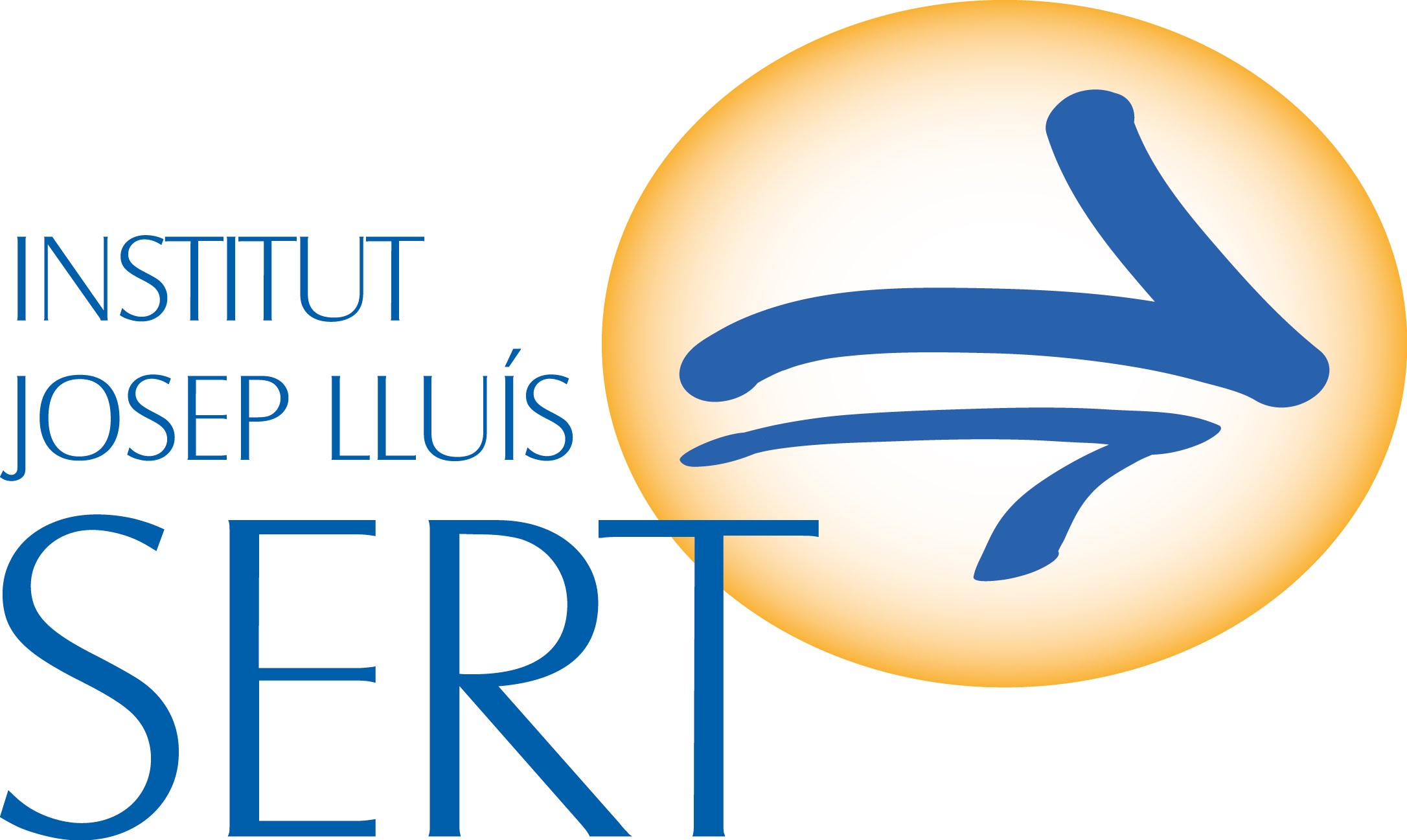 Accions POAP 3r
(Pla d’Orientació Acadèmica i Professional)
ACTIVITATS ADREÇADES A L’ALUMNAT


Porta 22: Formació i Sistema educatiu (inici 23/01).

Xerrada Ajuntament: “Què duus a la motxilla?” R.Castro (07 i 14/11).

Sessions de tutoria (dimecres).
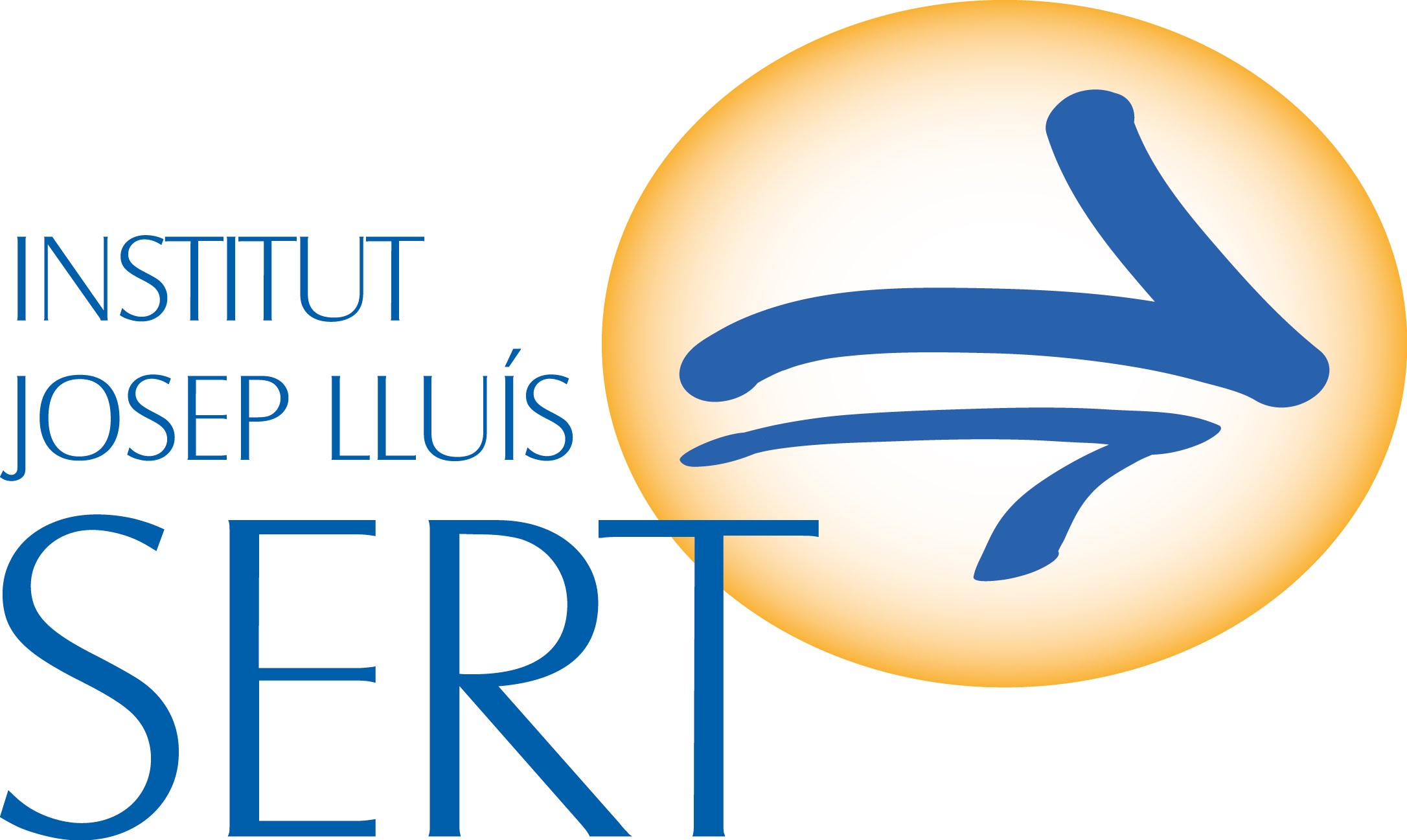 Accions POAP 3r
(Pla d’Orientació Acadèmica i Professional)
ACTIVITATS ADREÇADES AL PROFESSORAT

Reunió interna Inici POAP (16/01).
Xerrades Ajuntament: 

“Paper clau dels professionals en l’acompanyament en la transició després de l’ESO”. Diputació de Barcelona (novembre 23 al CRP).

“Itineraris educatius després de l’ESO i paper clau de les famílies”. Jornades orientació Ajuntament (dimarts 19/03, 17:30h, a l’institut Les Marines  a càrrec de DEP institut).

“Transitar”, exposició dinamitzada al Centre Cívic Vista Alegre, carrer Mansió (dilluns 26/02, inauguració).
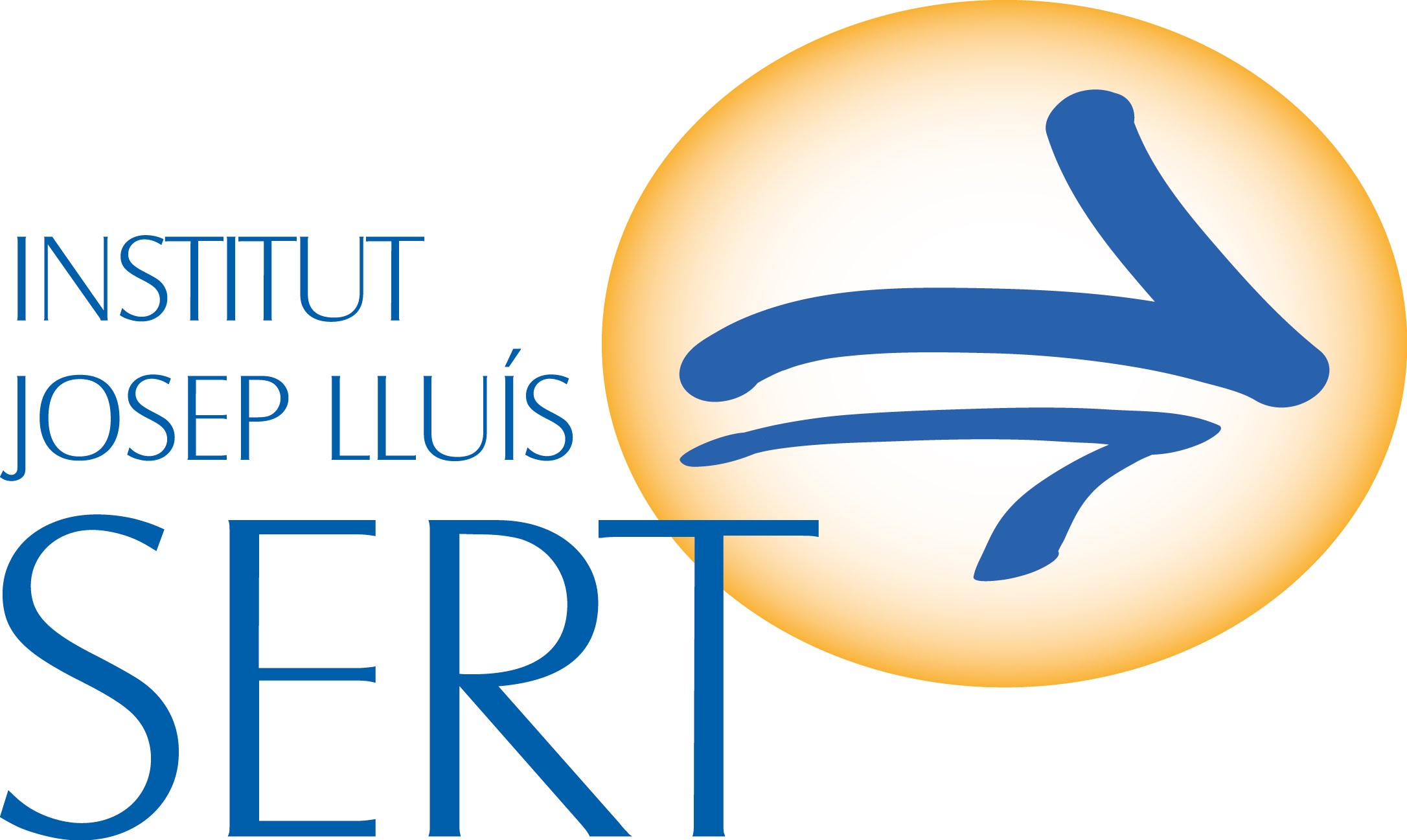 Accions POAP 3r
(Pla d’Orientació Acadèmica i Professional)
ACTIVITATS ADREÇADES A LES FAMÍLIES

Xerrada Orientació del centre 3r i 4t (dimarts 06/02).
Xerrades Ajuntament:

“Acompanyar als fills/es en els estudis, educar la motivació i l’esforç” (28/11 i 5/12).

“Itineraris educatius després de l’ESO i paper clau de les famílies”. Jornades orientació Ajuntament (dimarts 19/03, 17:30h, a l’institut Les Marines  a càrrec de DEP institut -1 sessió de 2 hores en espai consultes en línia). 

“Transitar”, exposició dinamitzada al Centre Cívic Vista Alegre, carrer Mansió (setmana del 26/02 al 01/03).
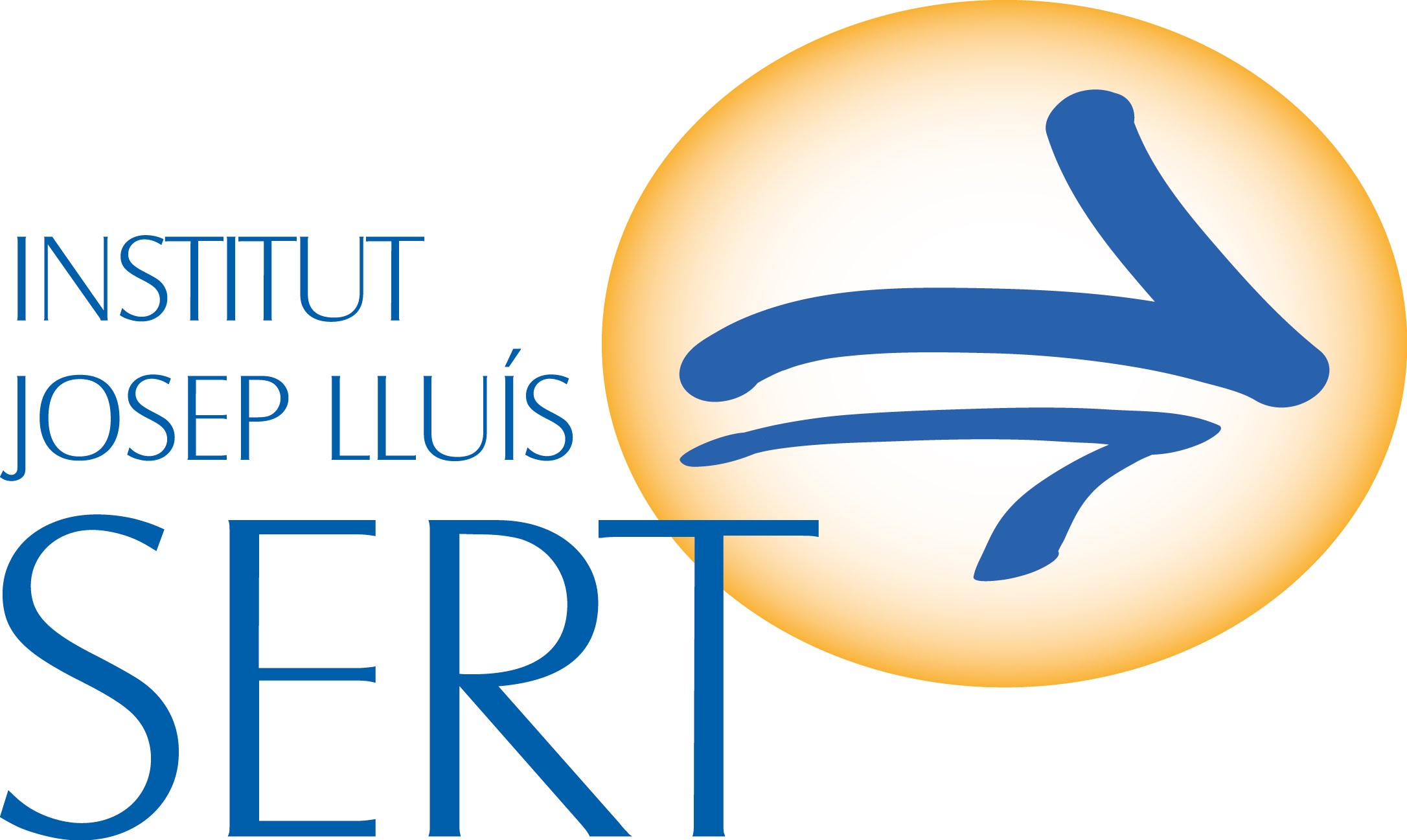 Sessions tutoria POAP 3r
21 febrer - 20 març
SEGONA SESSIÓ: 
QÜESTIONARI D’AUTOCONEIXEMENT
TERCERA SESSIÓ: RESUM QÜESTIONARI D’AUTOCONEXEMENT
PRIMERA SESSIÓ: DESPRÉS DE L’ESO, QUÈ?

Optatives per confirmar
QUARTA SESSIÓ: 
CONVERSA AMB LES FAMÍLIES
QÜESTIONARI OPTATIVES
INFORME  ORIENTADOR
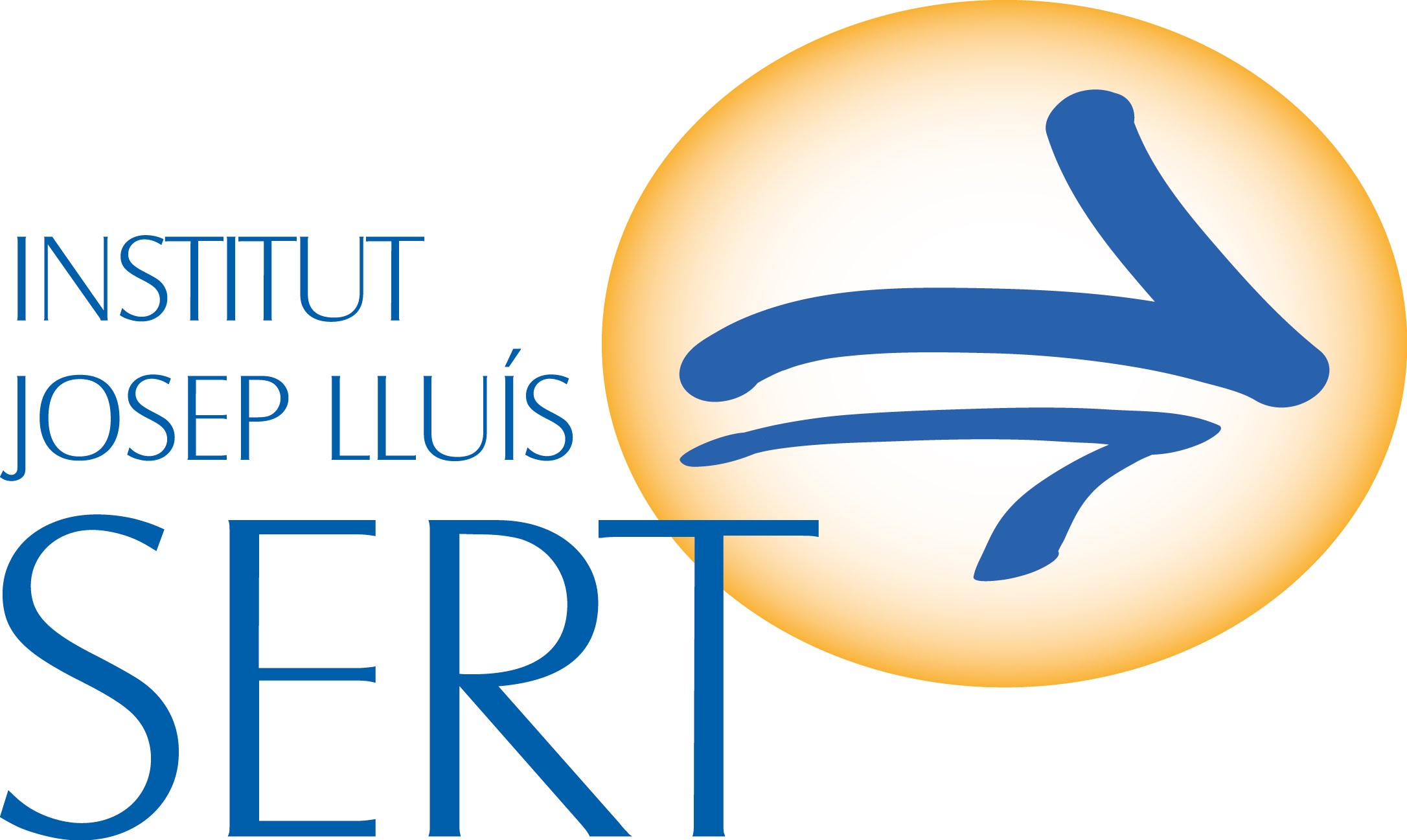 Quines són les seves preocupacions?
M’interessen moltes coses
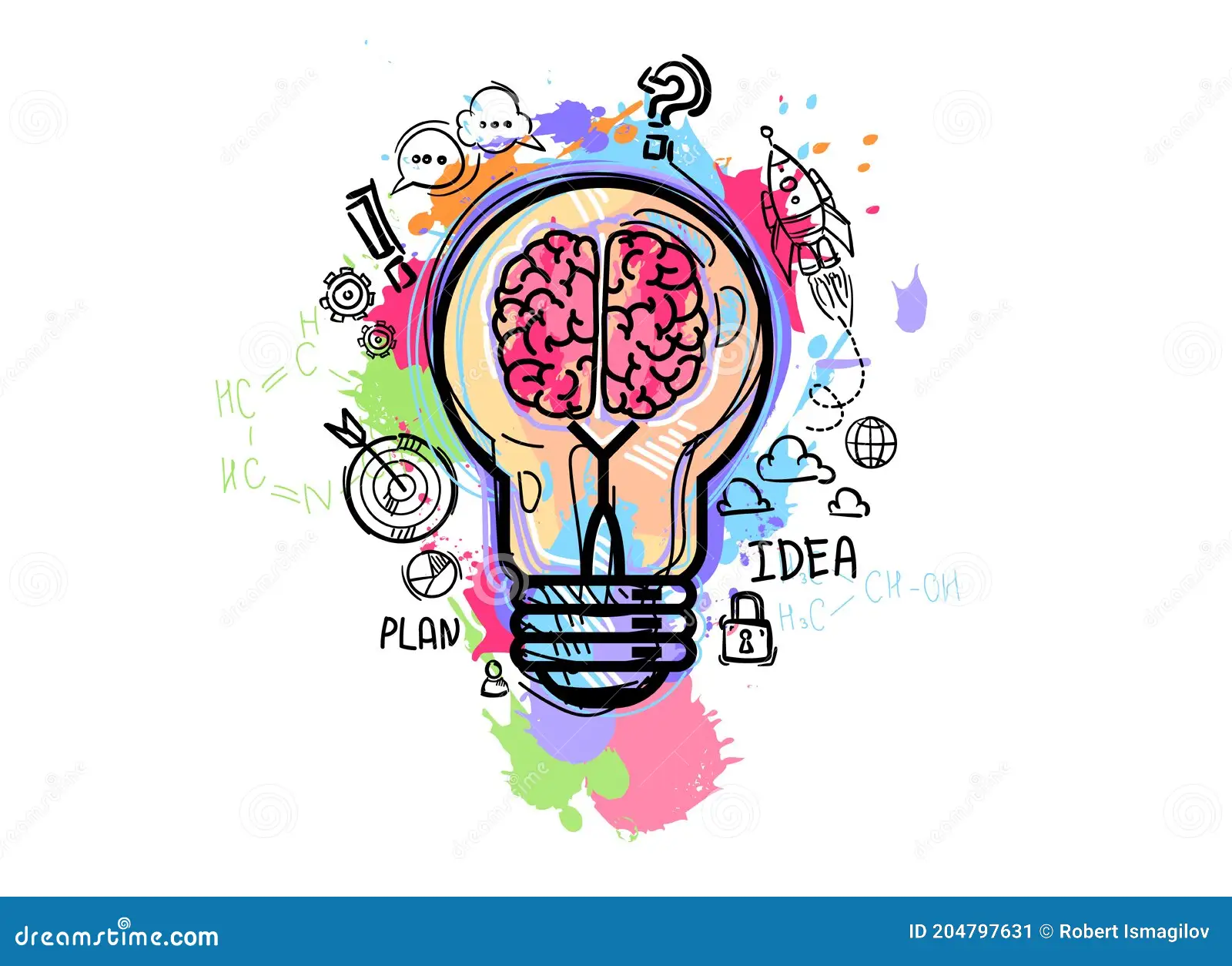 Què estudio per trobar feina?
No puc perdre temps…
M’han dit que això no m’agradarà
I si els estudis no són com em pensava?
No sé què estudiar…
Massa difícil per a mi…
Tants anys d’estudi?
Tindré més oportunitats si vaig a la universitat?
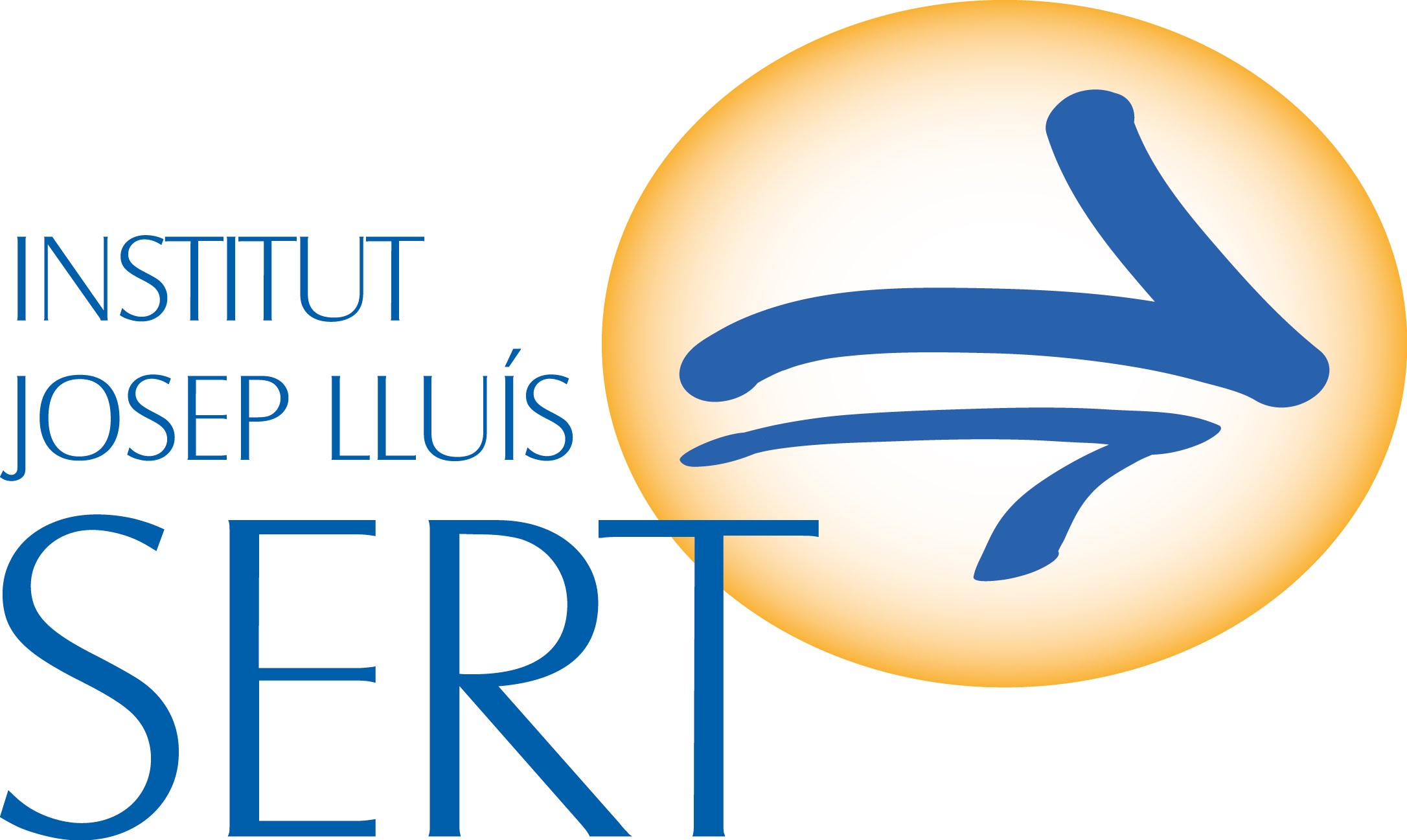 Tria d'optatives per 4t d'ESO (I)
COHERÈNCIA.

99% ALUMNES PRIMERES OPCIONS.
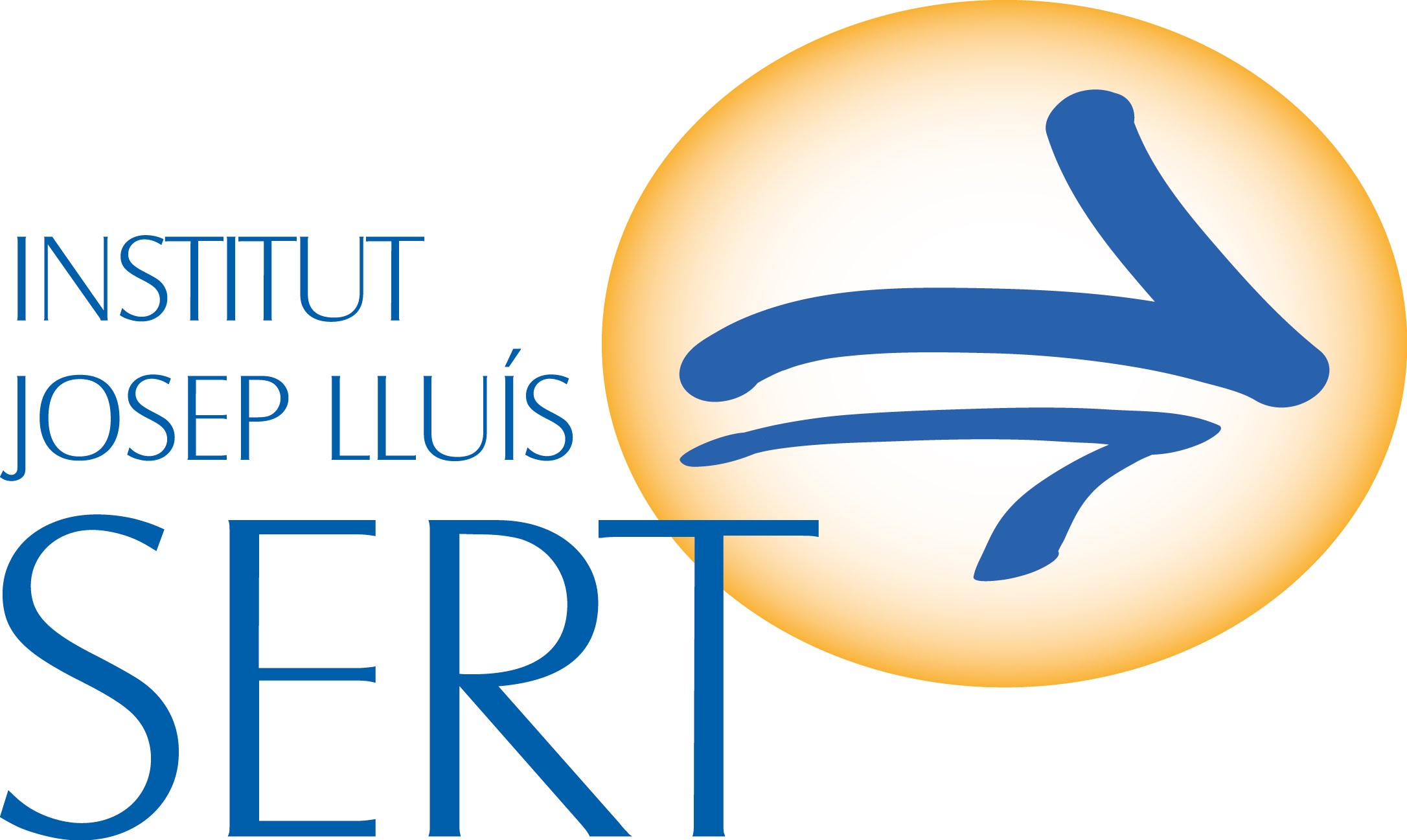 Tria d'optatives per 4t d'ESO (II)
BATXILLERAT LINGÜÍSTIC
Llatí 
Francès o Filosofia

BATXILLERAT ARTÍSTIC
Música 
Expressió artística

CICLES FORMATIUS
Digitalització
Emprenedoria
STEAM
BATXILLERAT CIENTÍFIC
Física i Química 
Biologia i Geologia
STEAM
BATXILLERAT TECNOLÒGIC
Física i Química
Tecnologia (Batxillerat)
STEAM
BATXILLERAT HUMANÍSTIC I DE LES CIÈNCIES SOCIALS
Economia 
Filosofia
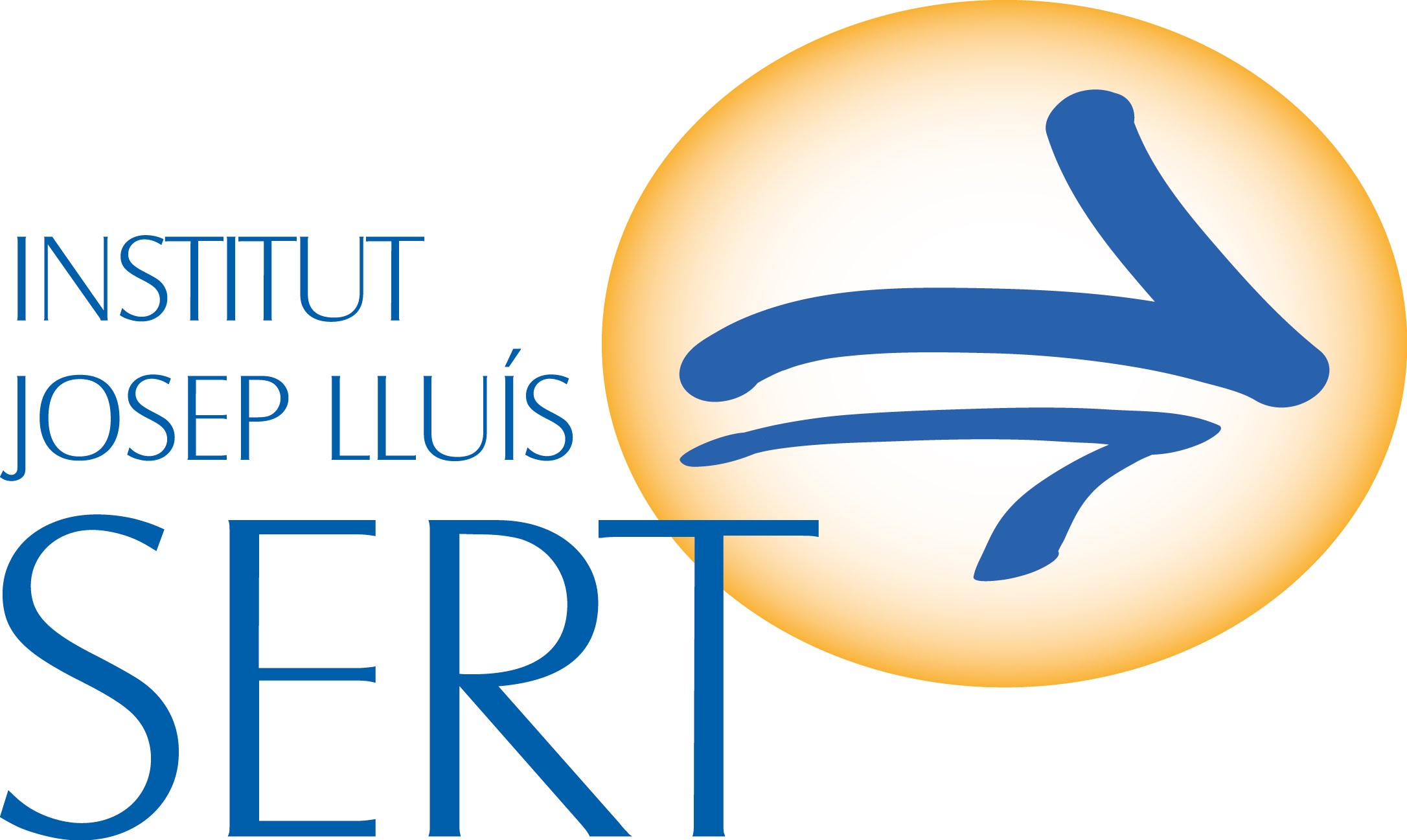 2. ORIENTACIÓ A 4t d'ESO
BATXILLERAT                CICLES                     PFI 
                                                              (sense títol)
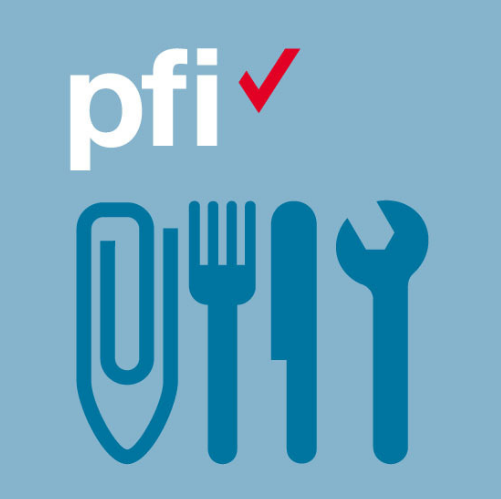 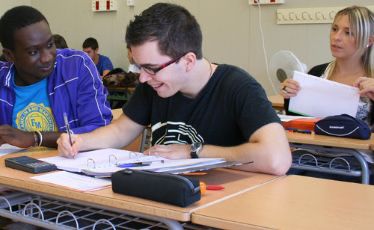 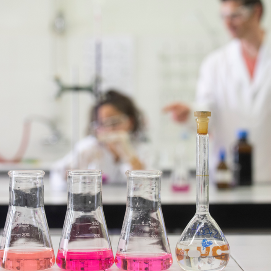 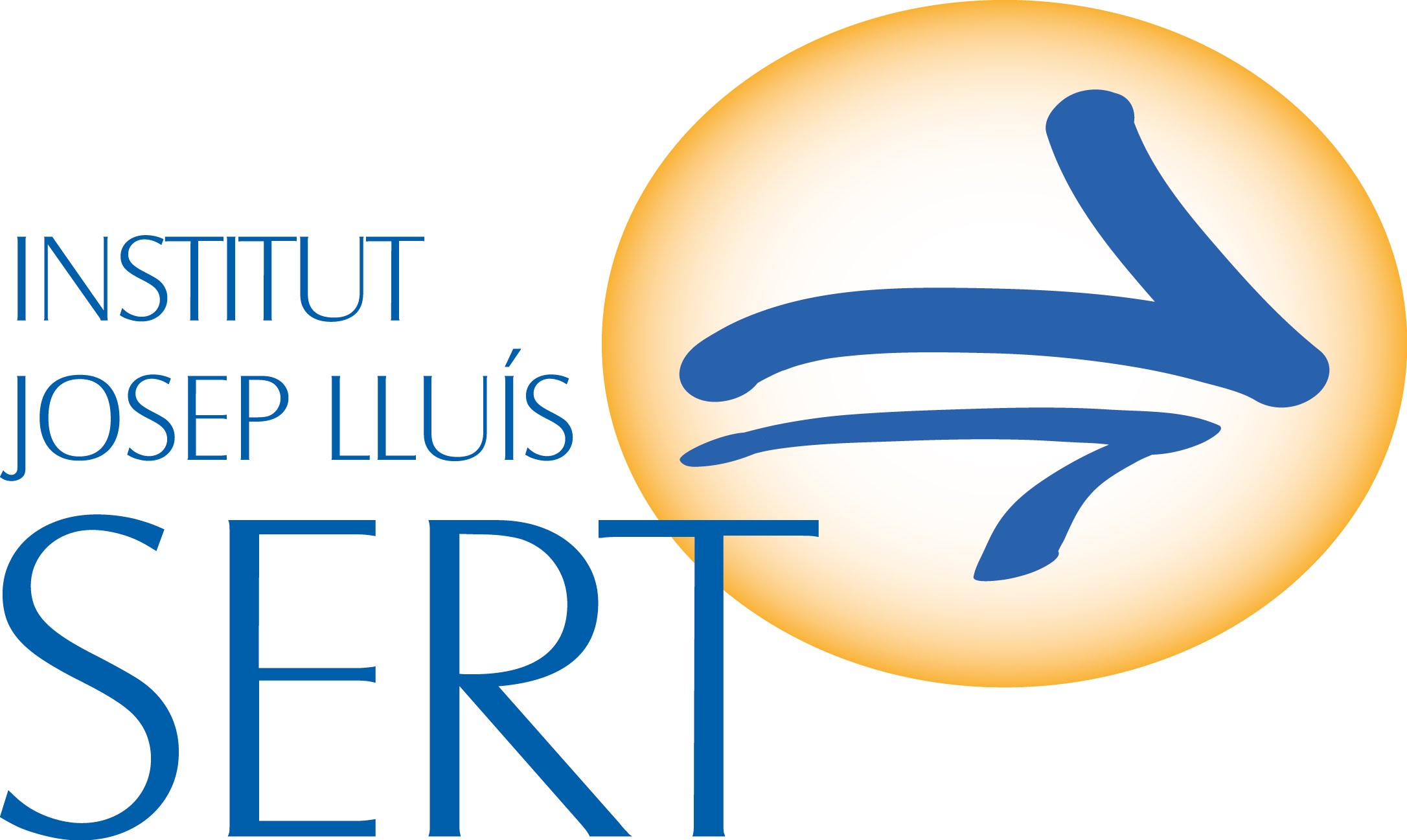 Proposta Orientació 4t ESO
Activitats Classroom
(família)
Monogràfic Porta 22 (Barcelona)
Elaboració de l’Informe Orientador i presa de decisió
Accions contemplades al PAT (Pla d’acció tutorial) de 4t ESO
Tallers / Xerrades (motivacionals, informatives -d’itineraris, centres recursos municipals…).
Punt d’informació Ajuntament i xerrades (famílies)
Sessió Informativa famílies
Xerrada Cap d’Estudis
Assessorament Individualitzat del Departament D’Orientació
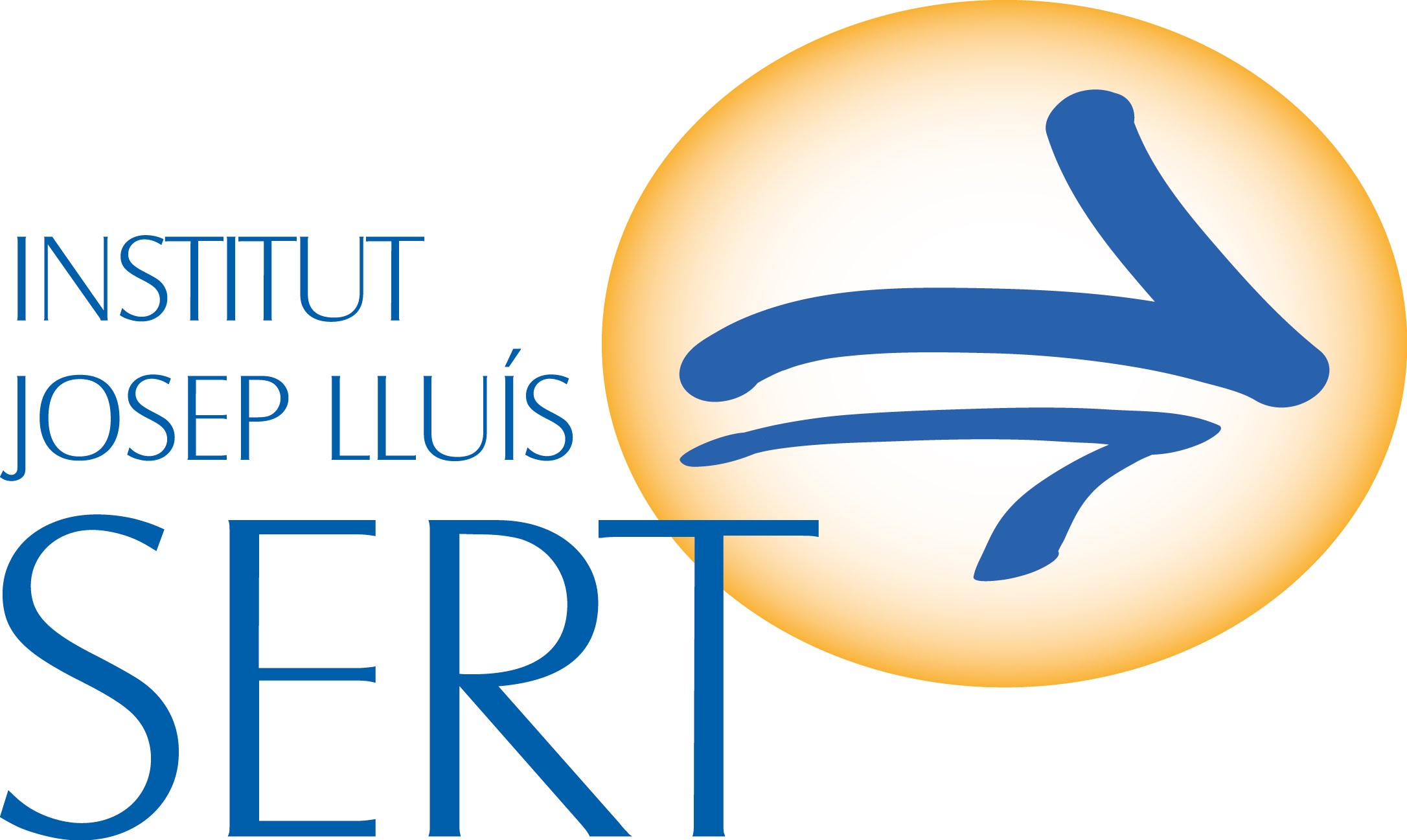 Accions POAP 4t
(Pla d’Orientació Acadèmica i Professional)
ACTIVITATS ADREÇADES A L’ALUMNAT:

Porta 22: Interessos professionals (dimarts de novembre i desembre).

Sessions POAP (Durant les hores de tutoria). 

Activitats Ajuntament:

“Identifica i entrena les teves competències” (19 i 26/01).
Punt d’informació municipal (14/02). 
Exposició “Transitar” (27, 28 i 29/02).
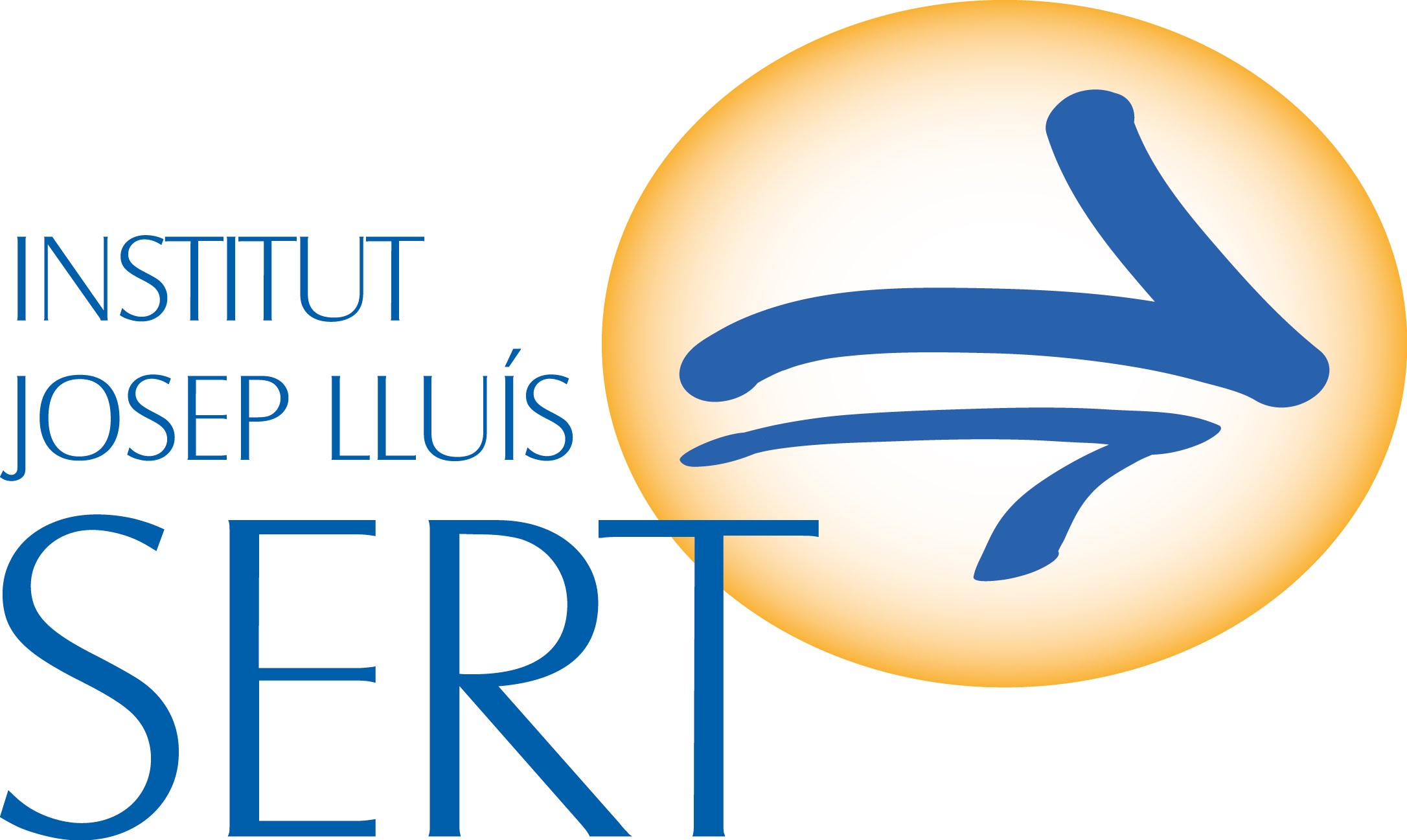 Accions POAP 4t
(Pla d’Orientació Acadèmica i Professional)
ACTIVITATS ADREÇADES AL PROFESSORAT

Reunió interna Inici POAP (16/01).
Xerrades Ajuntament: 
“Paper clau dels professionals en l’acompanyament en la transició després de l’ESO”. Diputació de Barcelona (novembre 23 al CRP).
“Itineraris educatius després de l’ESO i paper clau de les famílies”. Jornades orientació Ajuntament (dimarts 19/03, 17:30h, a l’institut Les Marines  a càrrec de DEP institut).
“Transitar”, exposició dinamitzada al Centre Cívic Vista Alegre, carrer Mansió (dilluns 26/02, inauguració).
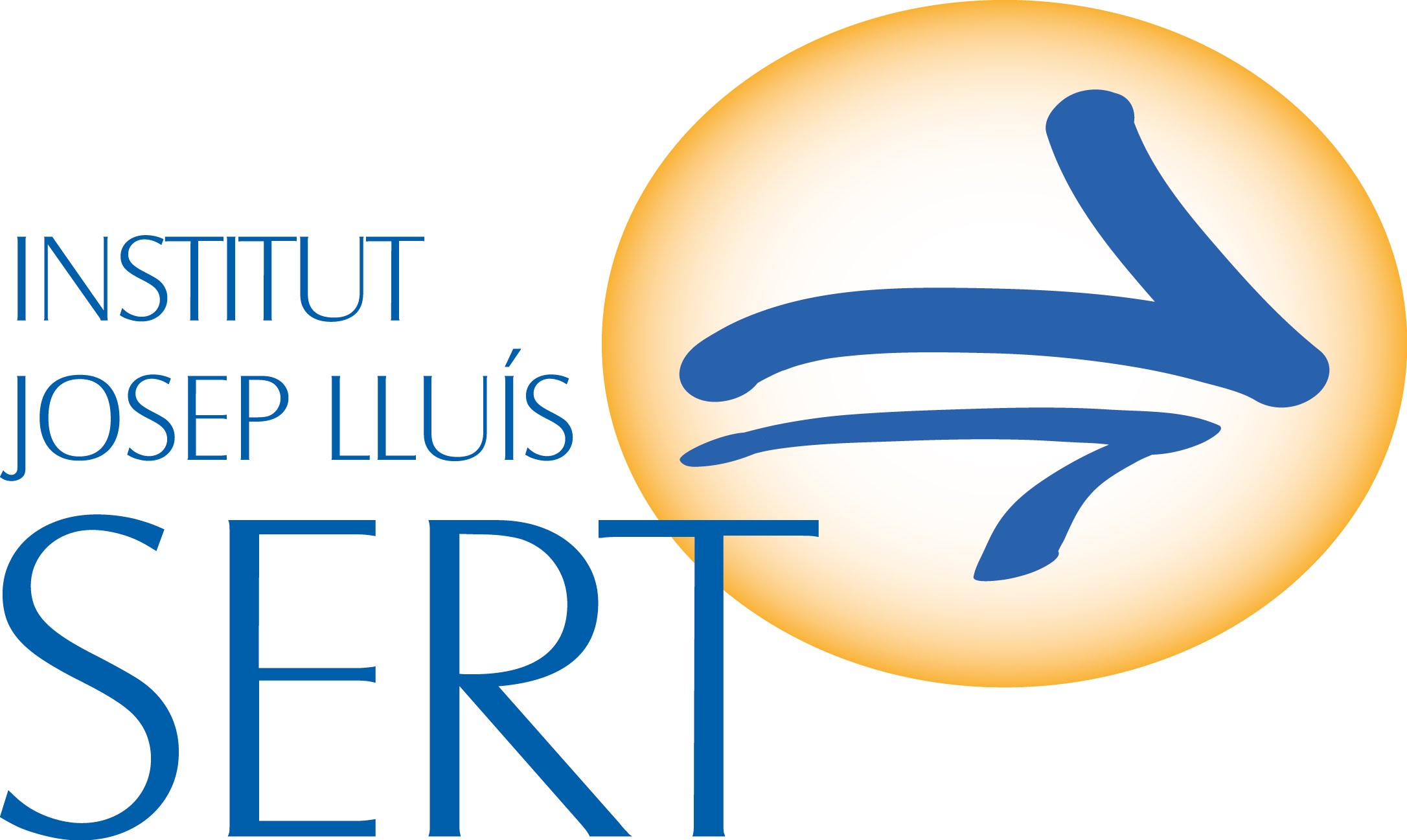 Accions POAP 4t
(Pla d’Orientació Acadèmica i Professional)
ACTIVITATS ADREÇADES A LES FAMÍLIES

Xerrada Orientació del centre 3r i 4t (dimarts 06/02).
Xerrades Ajuntament:

“Acompanyar als fills/es en els estudis, educar la motivació i l’esforç” (28/11 i 5/12).

“Itineraris educatius després de l’ESO i paper clau de les famílies”. Jornades orientació Ajuntament (dimarts 19/03, 17:30h, a l’institut Les Marines  a càrrec de DEP institut -1 sessió de 2 hores en espai consultes en línia). 

“Transitar”, exposició dinamitzada al Centre Cívic Vista Alegre, carrer Mansió (setmana del 26/02 al 01/03).
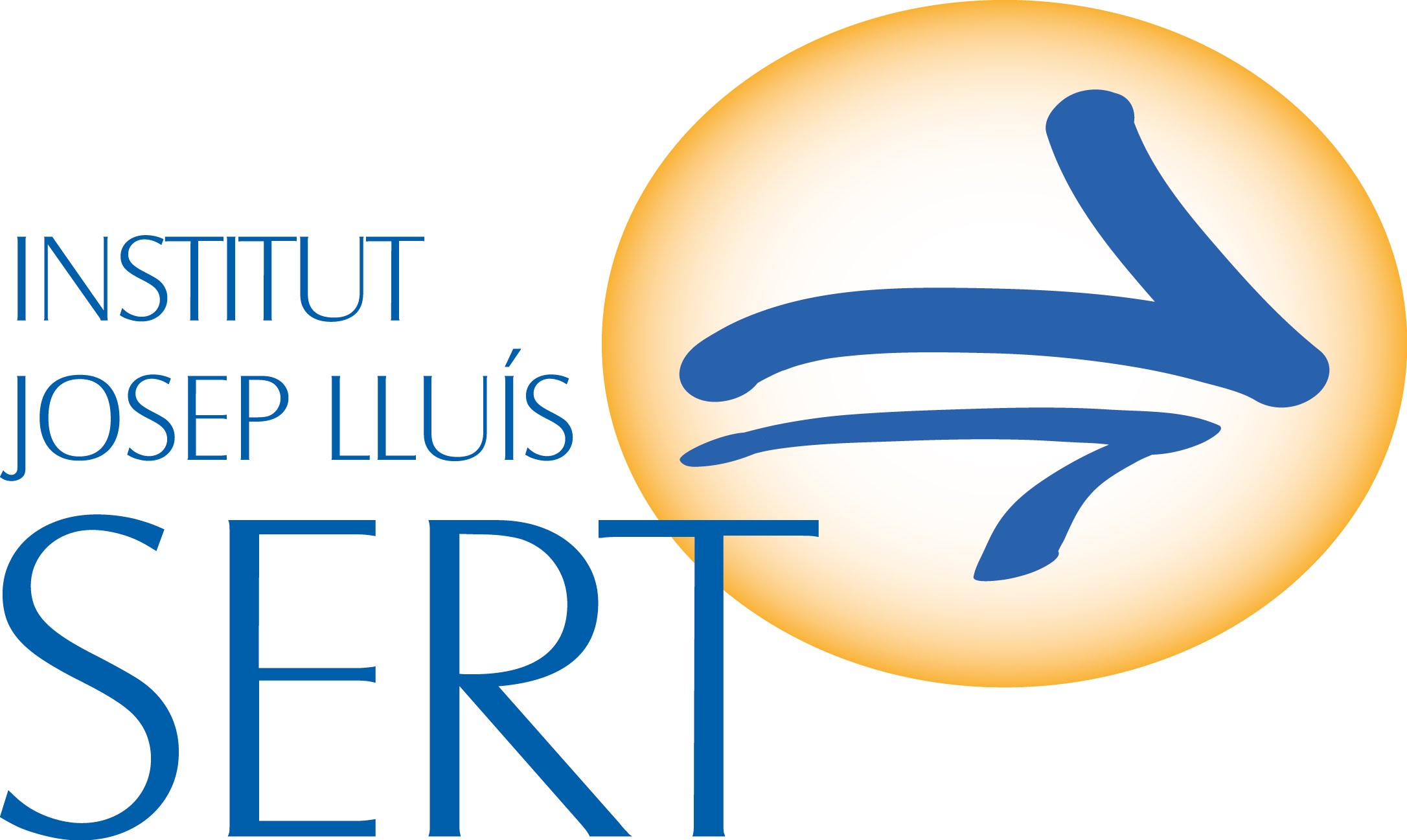 Sessions tutoria POAP 4t
14 desembre - 21 febrer
PRIMERA SESSIÓ: PRESENTACIÓ I ENTREVISTA FAMÍLIES
SEGONA SESSIÓ: 
COM SOC JO?
TERCERA SESSIÓ: QUE M’OFEREIX EL SISTEMA EDUCATIU
QUARTA SESSIÓ: 
EL MERCAT LABORAL
CINQUENA SESSIÓ: 
LA PRESA DE DECISIONS
INFORME  ORIENTADOR
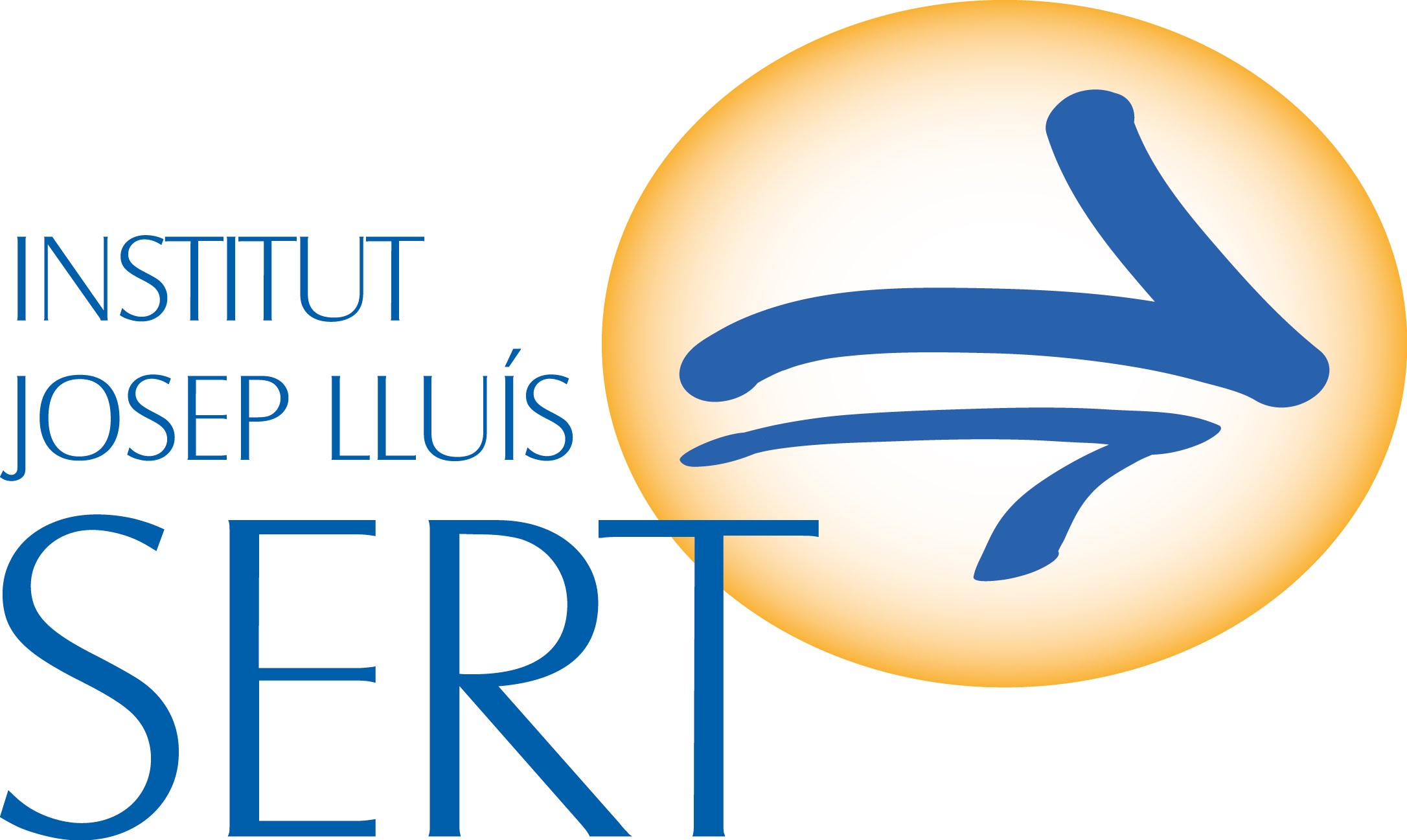 Mapa educatiu amb i sense l’ESO
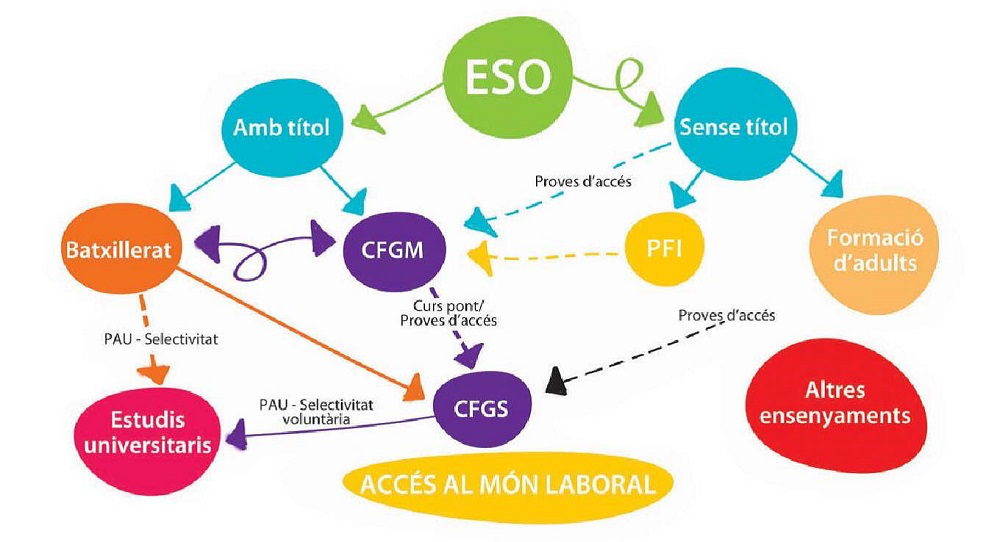 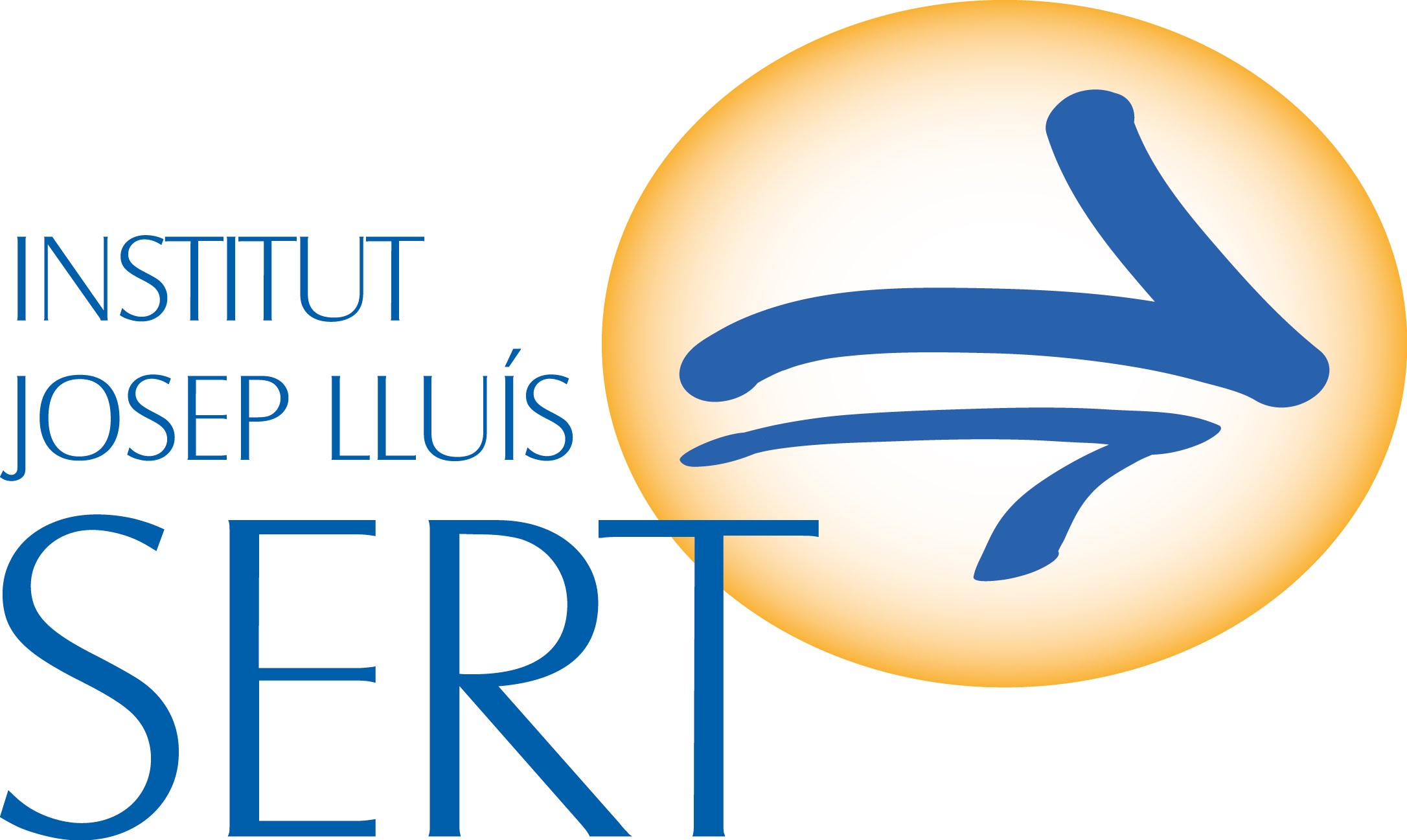 Opcions amb acreditació: CFGM
Formació professional. Tria educativa
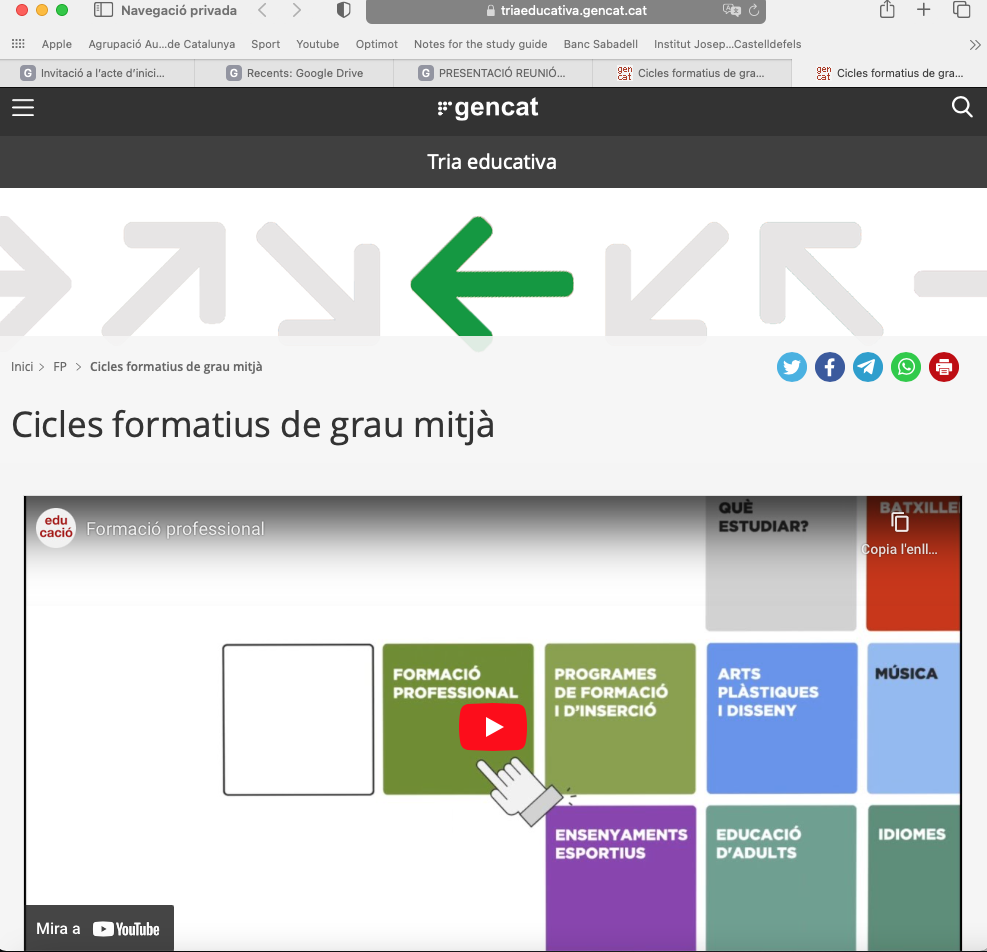 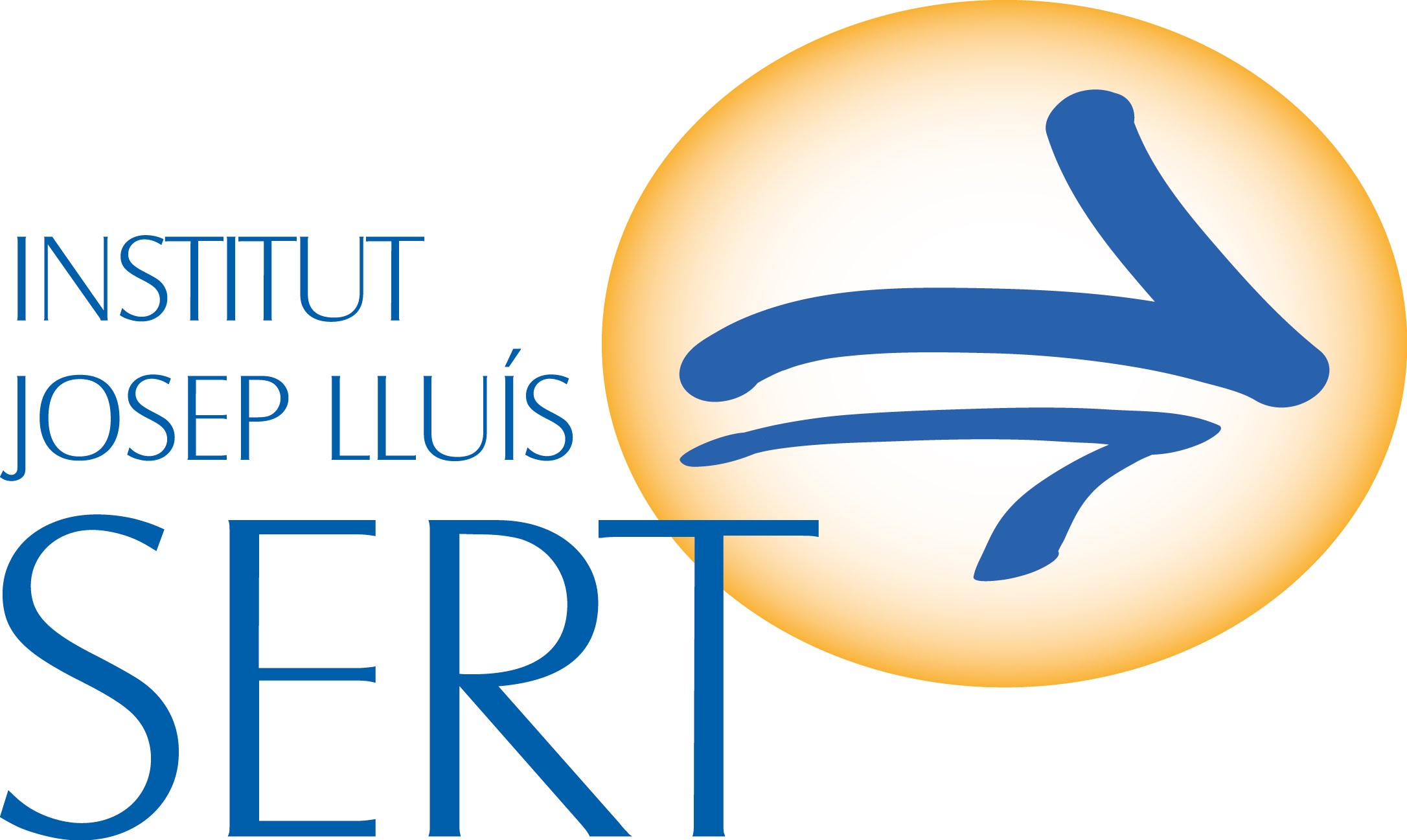 Clica si tens Internet!
Opcions amb acreditació: 
BATXILLERAT
Ciències i tecnologia (+ Batxibac). 
Humanitats i ciències socials (+ Batxibac). 
Arts (no l’ofertem).
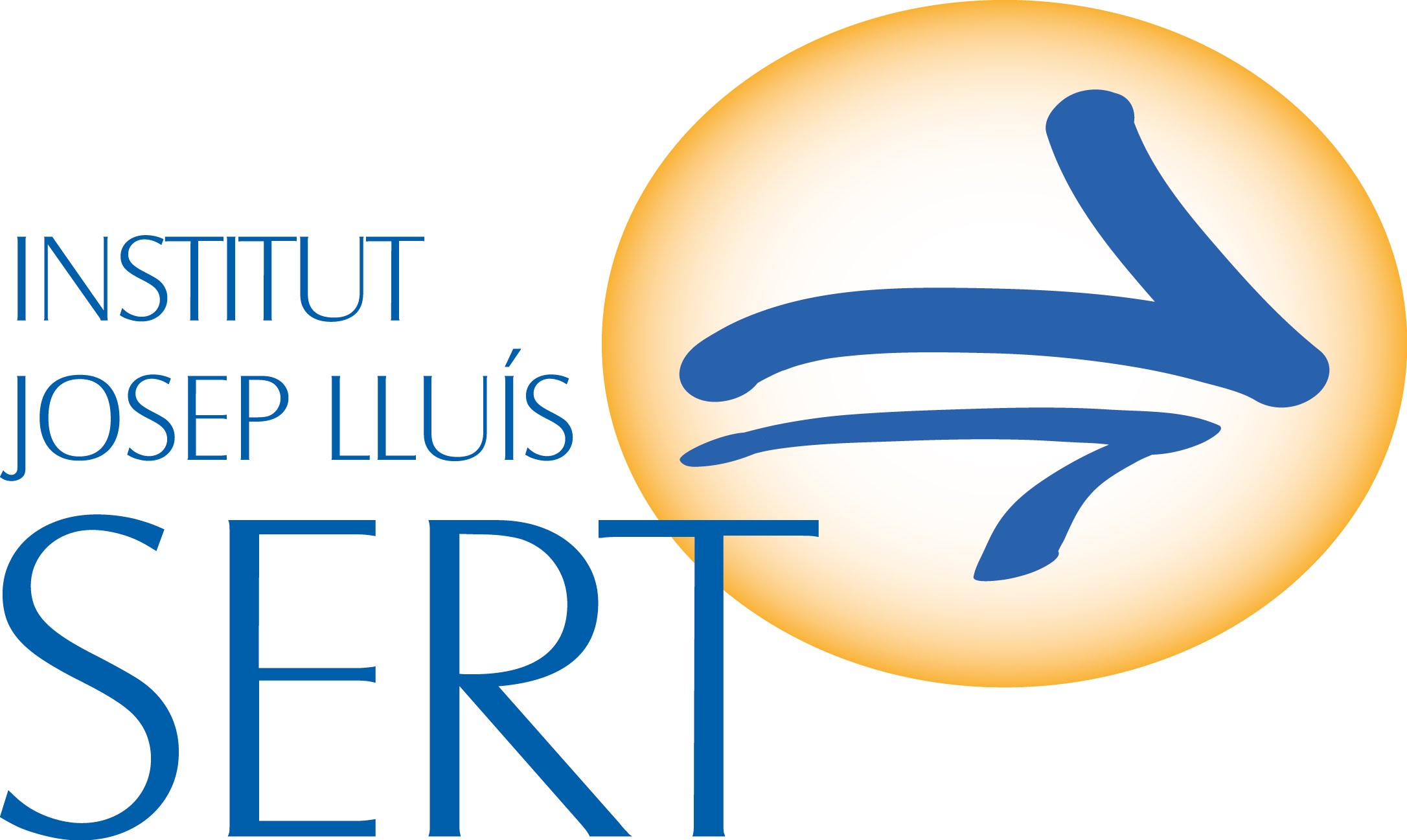 Bloc 1
Matèries comunes a tots els batxillerats
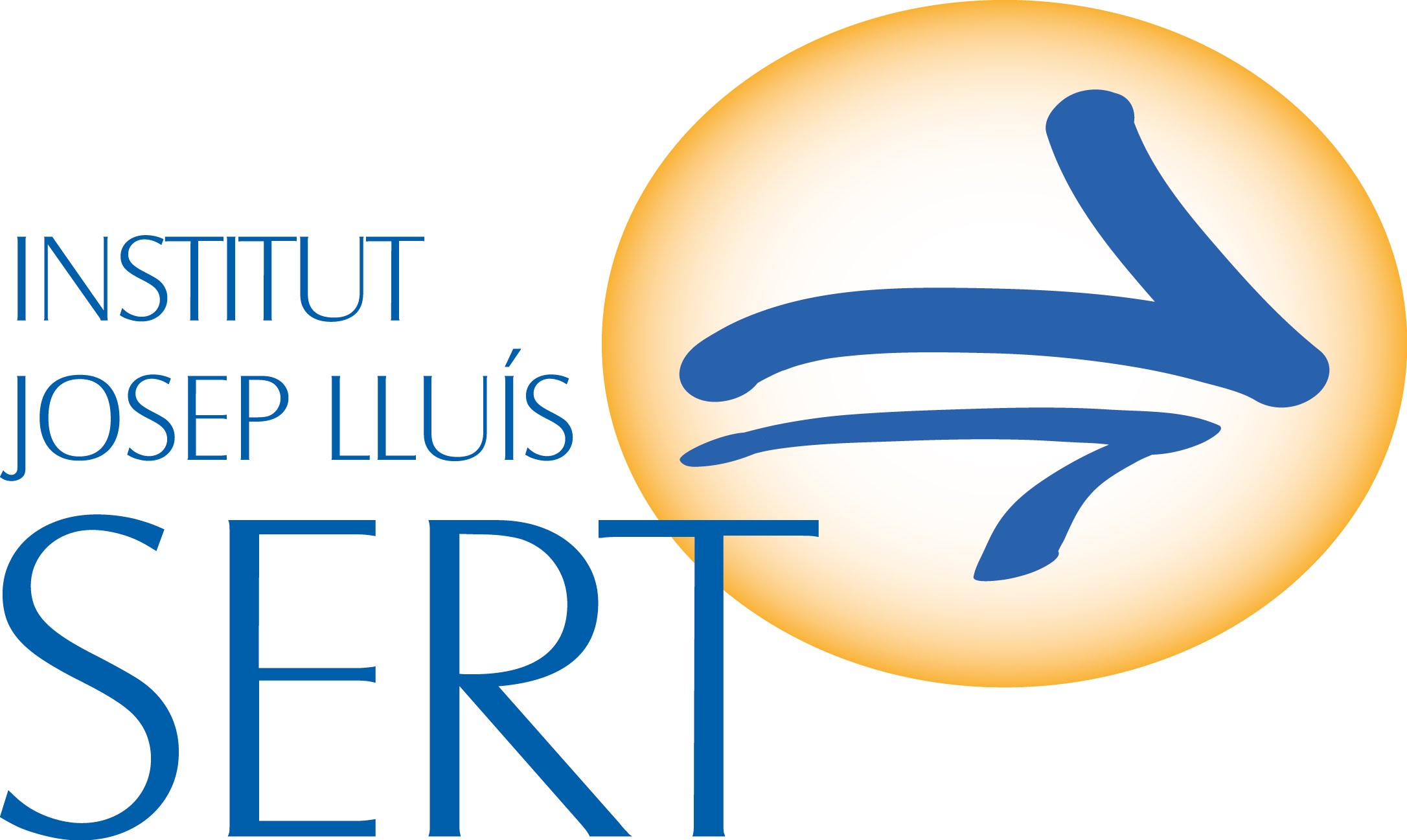 Bloc 2: Matèries de modalitat i optatives
Modalitat de Ciències i Tecnologia
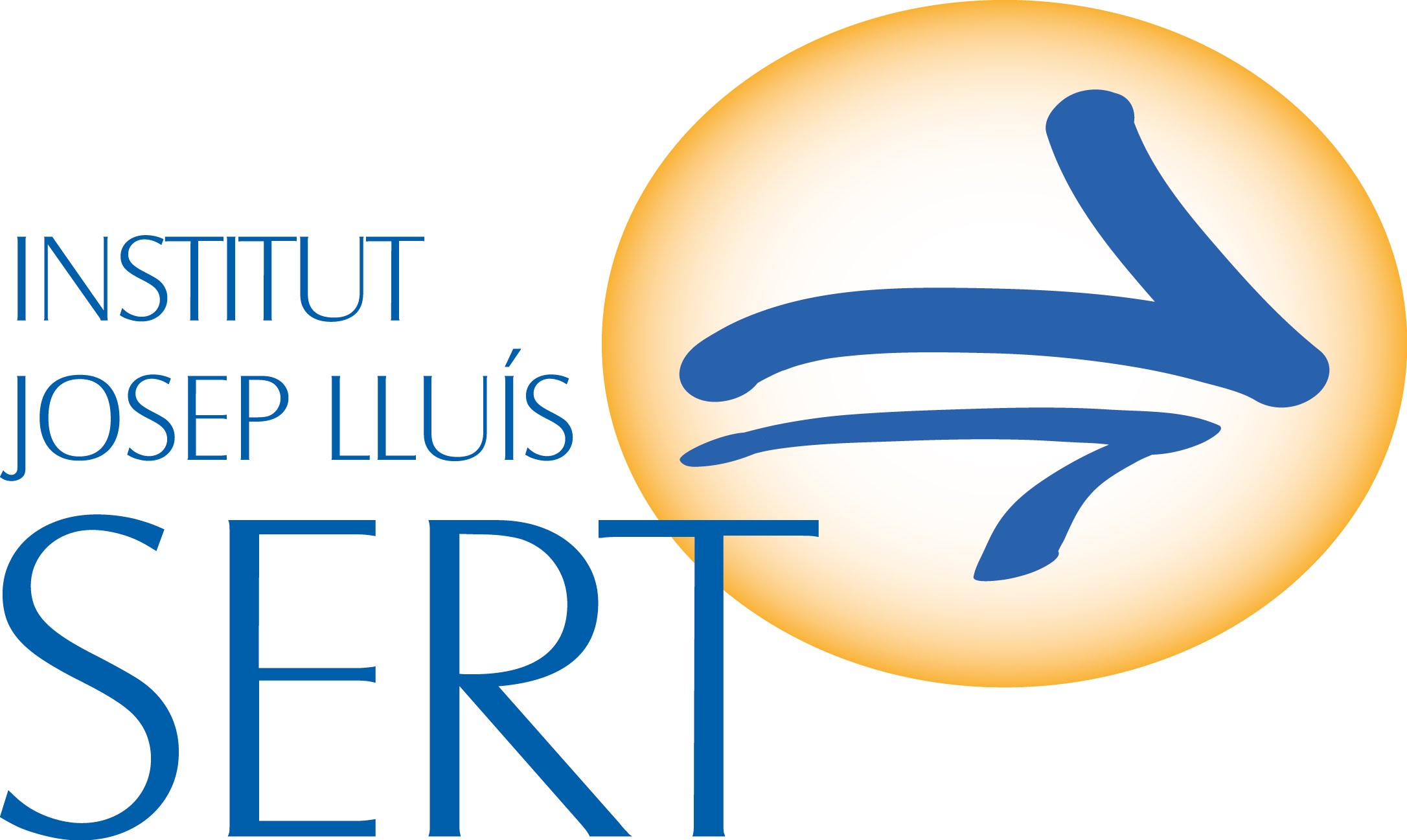 Bloc 2: Matèries de modalitat i optatives
Modalitat de Ciències i Tecnologia
Itineraris recomanats
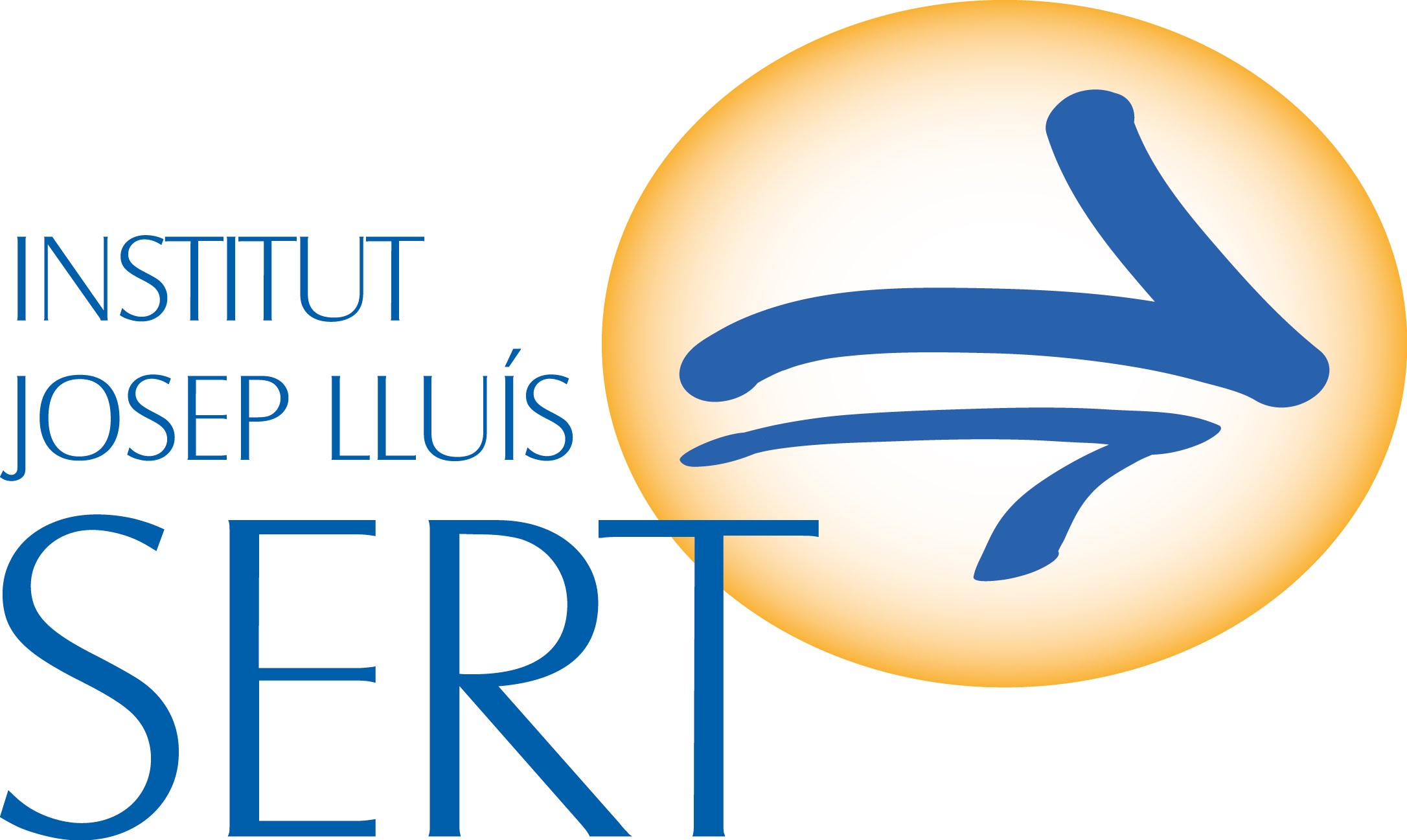 Bloc 2: Matèries de modalitat i optatives
Modalitat d’Humanitats i C.Socials
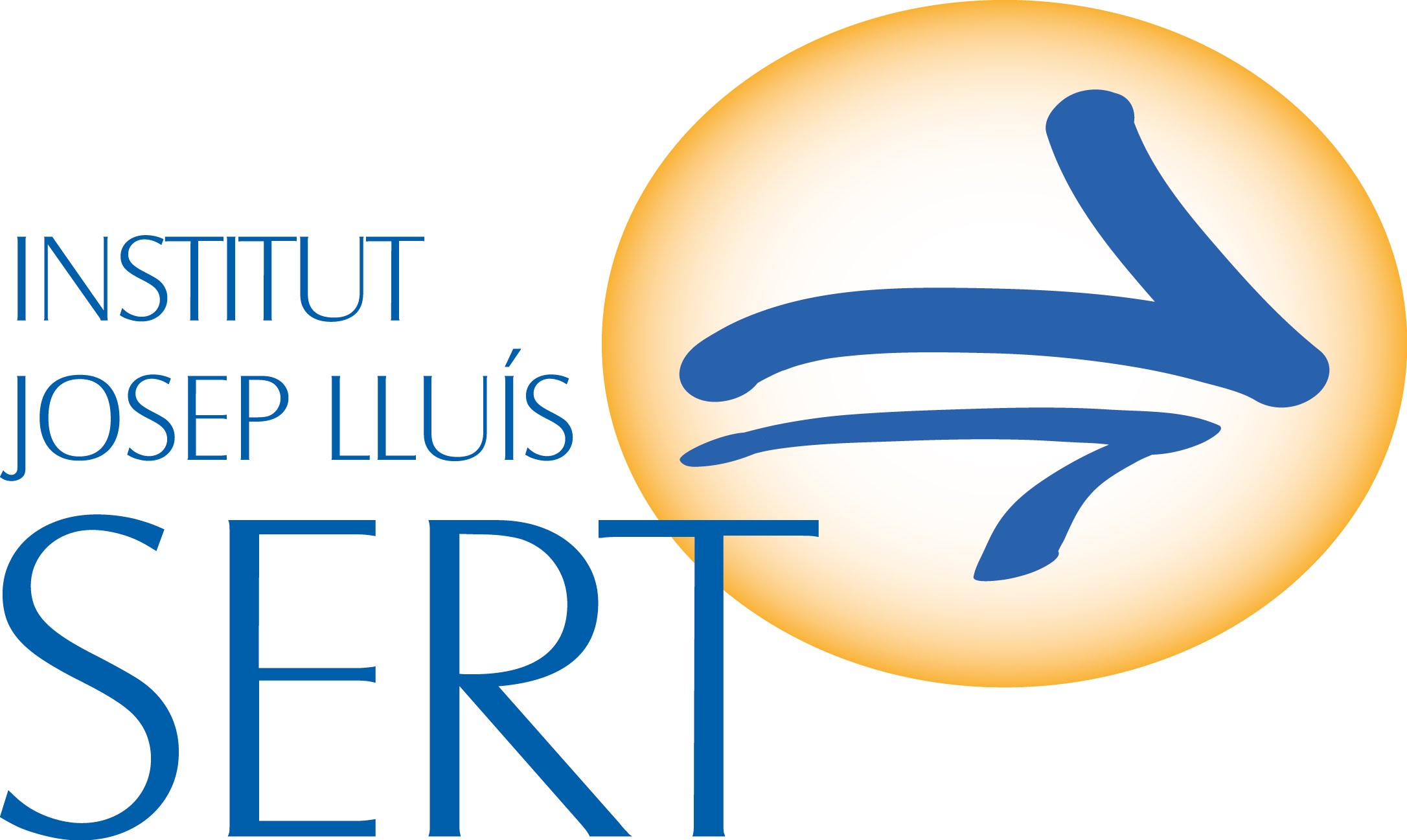 Bloc 2: Matèries de modalitat i optatives
Modalitat d’Humanitats i C.Socials
Itineraris recomanats
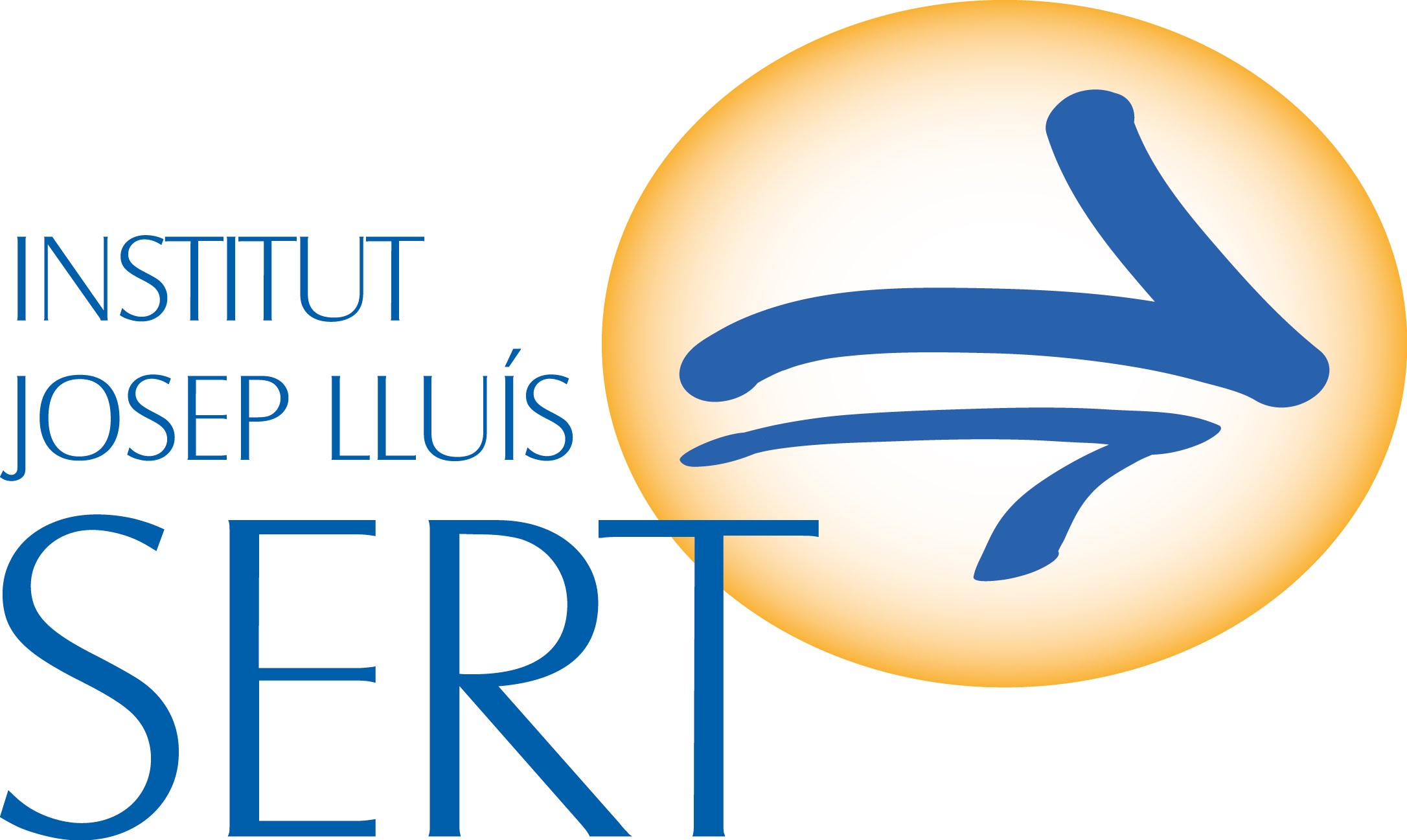 Batxibac
10 hores a la setmana en francés: Francés (3), Cultura Científica (3), Arts Escèniques (3), Tutoria (1) i el Treball de Recerca/TR. 

Avaluació final: selectivitat francesa + part específica de la selectivitat espanyola.
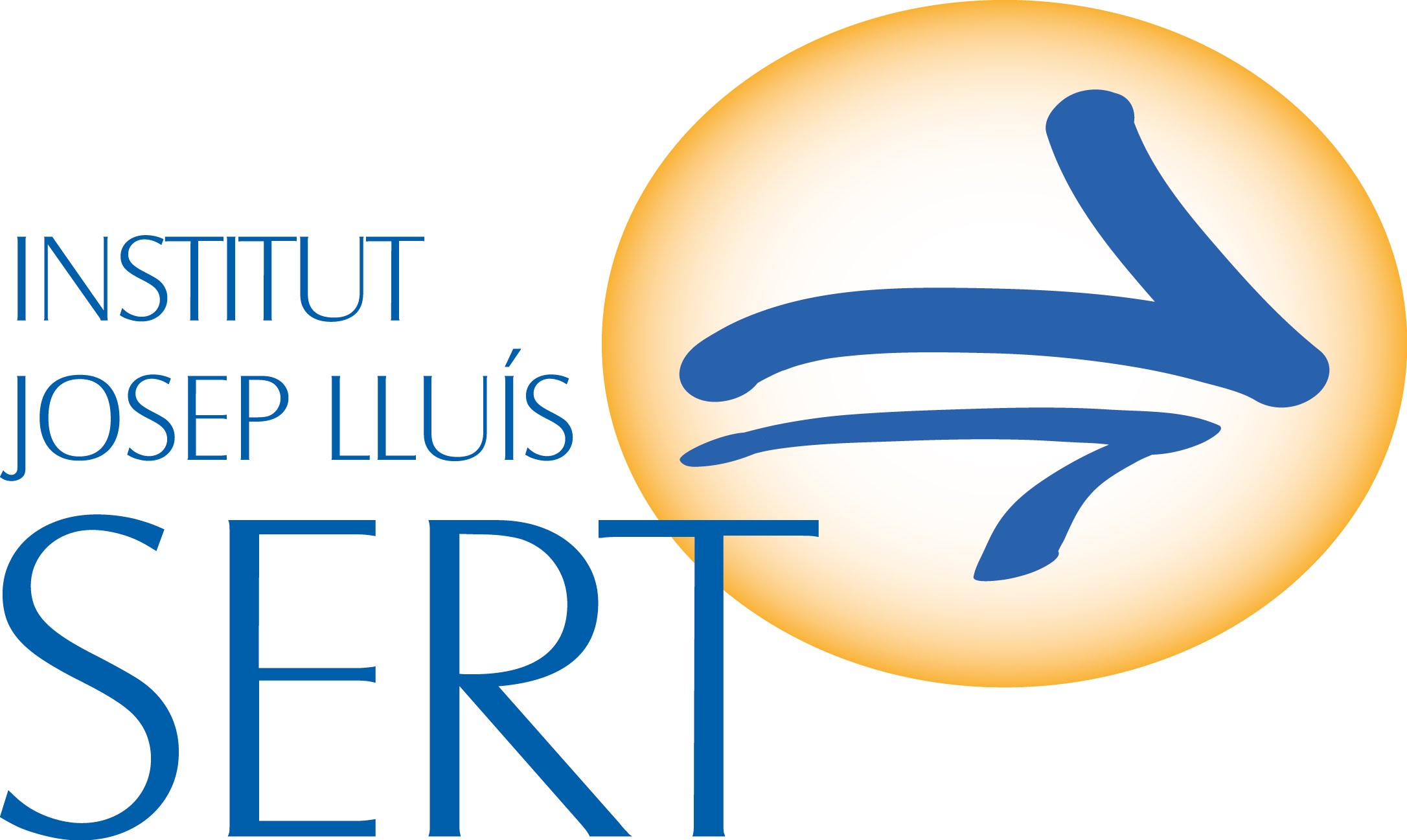 Com triar les assignatures de modalitat?
En funció de la modalitat de batxillerat, s’ha d'escollir una de les següents matèries comunes d’opció: 
Matemàtiques I i II (per la modalitat de Ciències i Tecnologia). 
Matemàtiques Socials I i II (per la modalitat d'Humanitats i Ciències Socials, itinerari de Ciències Socials). 
Llatí I i II (modalitat d'Humanitats i Ciències Socials, itinerari d'Humanitats).
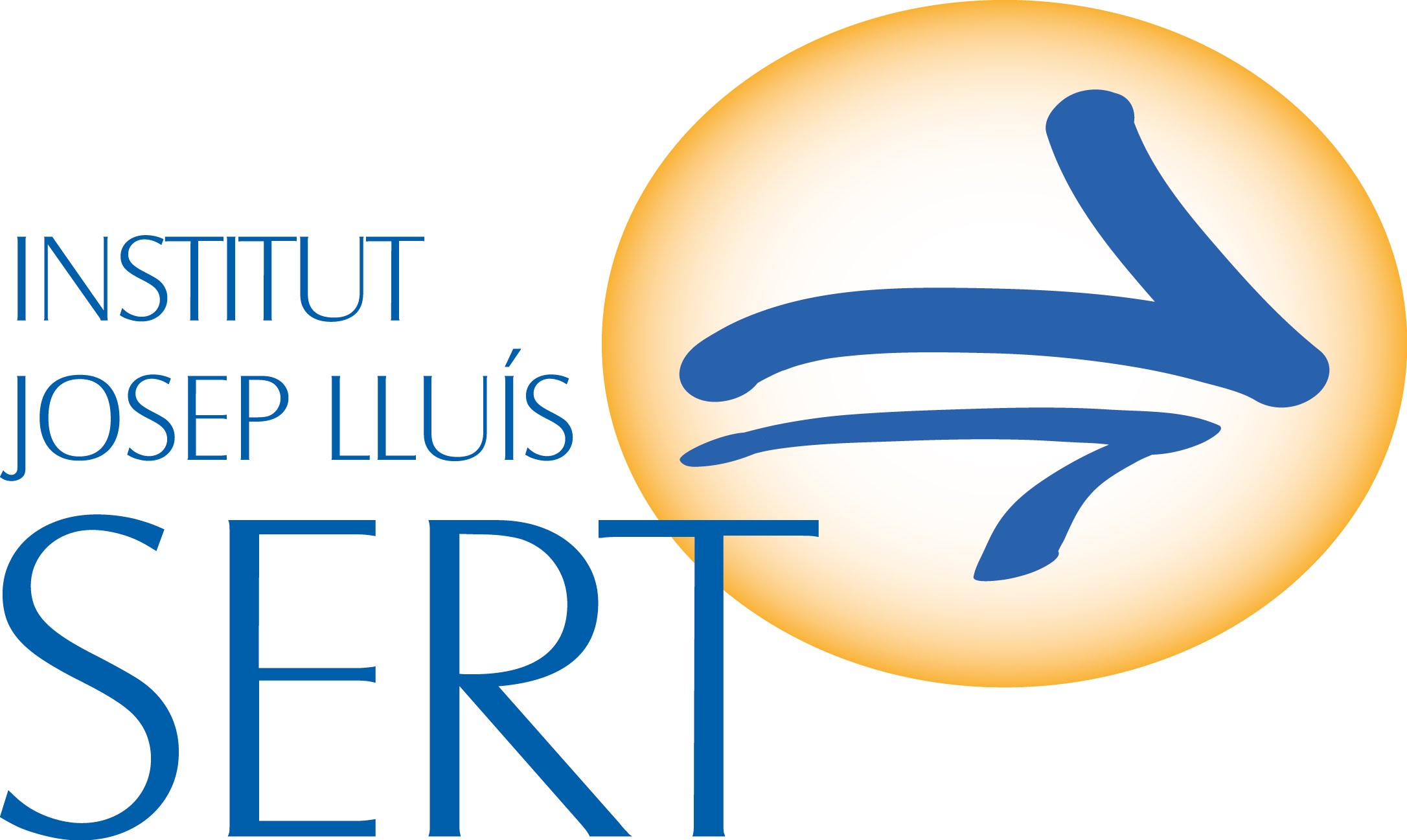 Link a explicació més extensa
Com triar les assignatures de modalitat?
Per la resta d'assignatures, l'alumne hauria de mirar la taula de ponderacions.
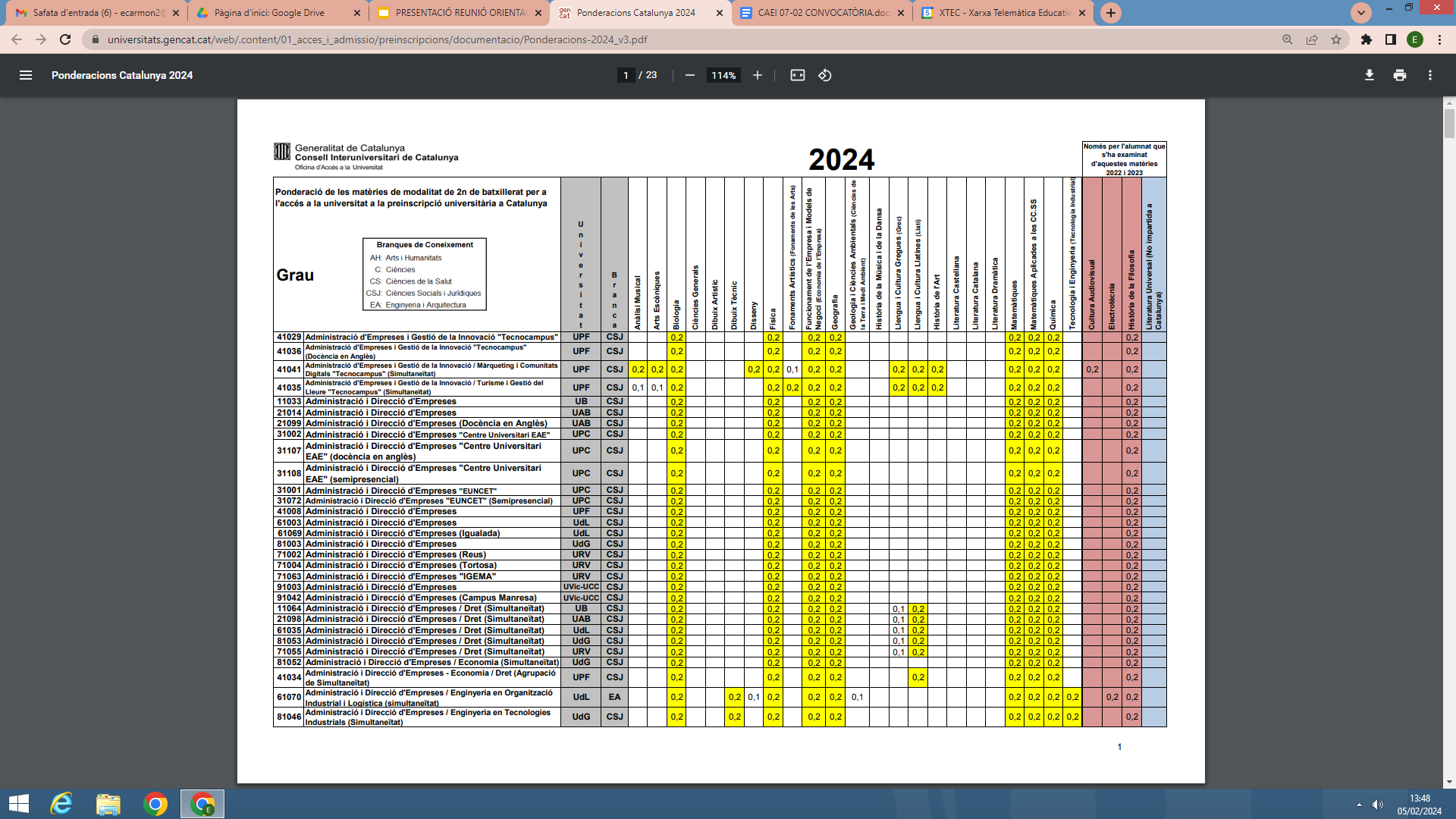 Clica si tens 
Internet! cambiar captura!!!
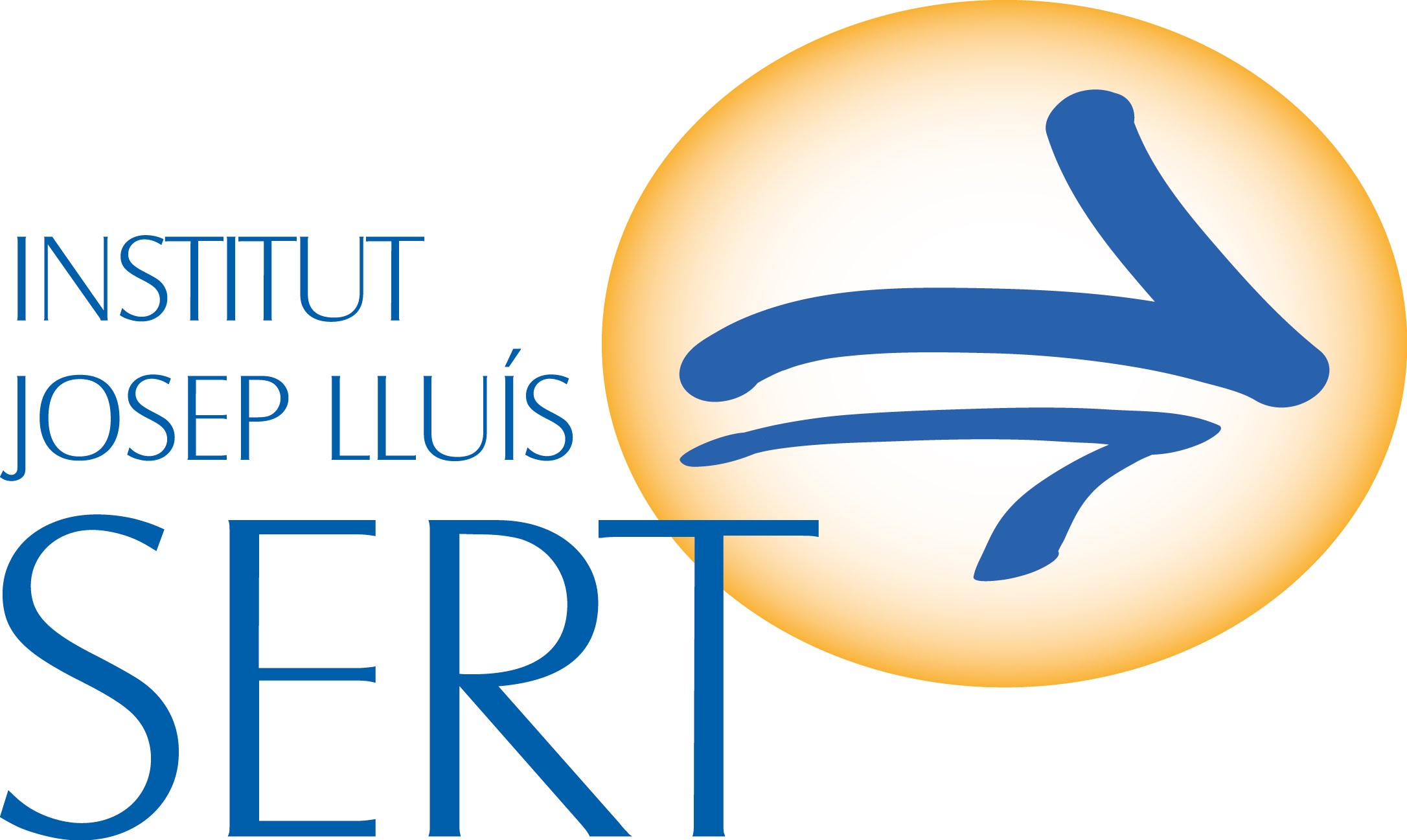 Com triar les assignatures de modalitat?
La taula de ponderacions orienta en relació amb les assignatures que has de cursar.
Nota d'ingrés als graus universitaris:

6 punts de l'expedient (mitjana de Batxillerat).
4  punts de la fase comuna (fase general selectivitat).	
+ 4  punts de la fase específica. 
14 (nota màxima, però no sempre necessària).
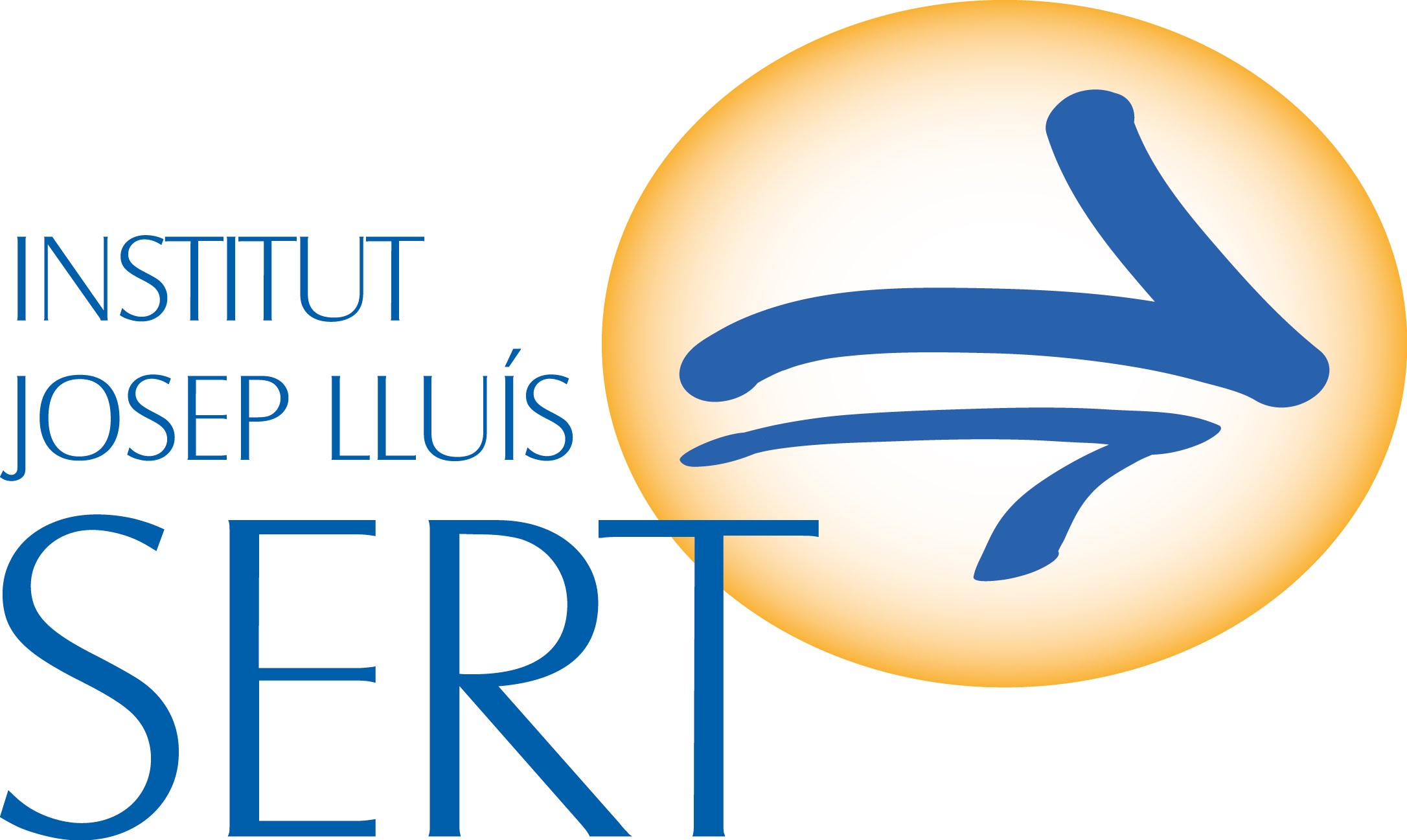 DATES PREINSCRIPCIÓ CURS 2023-24
Batxillerat: 
Presentació de sol·licituds: pendent data oficial.
Matrícula: pendent data oficial.
Cicles de formació professional de grau mitjà:  
El Departament d’Educació estableix dos terminis de presentació de sol·licituds:
Alumnat amb continuïtat d’escolarització: pendent data oficial.
Resta d'alumnat: pendent data oficial.
Matrícula dels participants en els dos processos: pendent data oficial.
Cicles d’arts plàstiques i disseny de grau mitjà:  
Presentació de sol·licituds: pendent data oficial.
Matrícula: pendent data oficial.
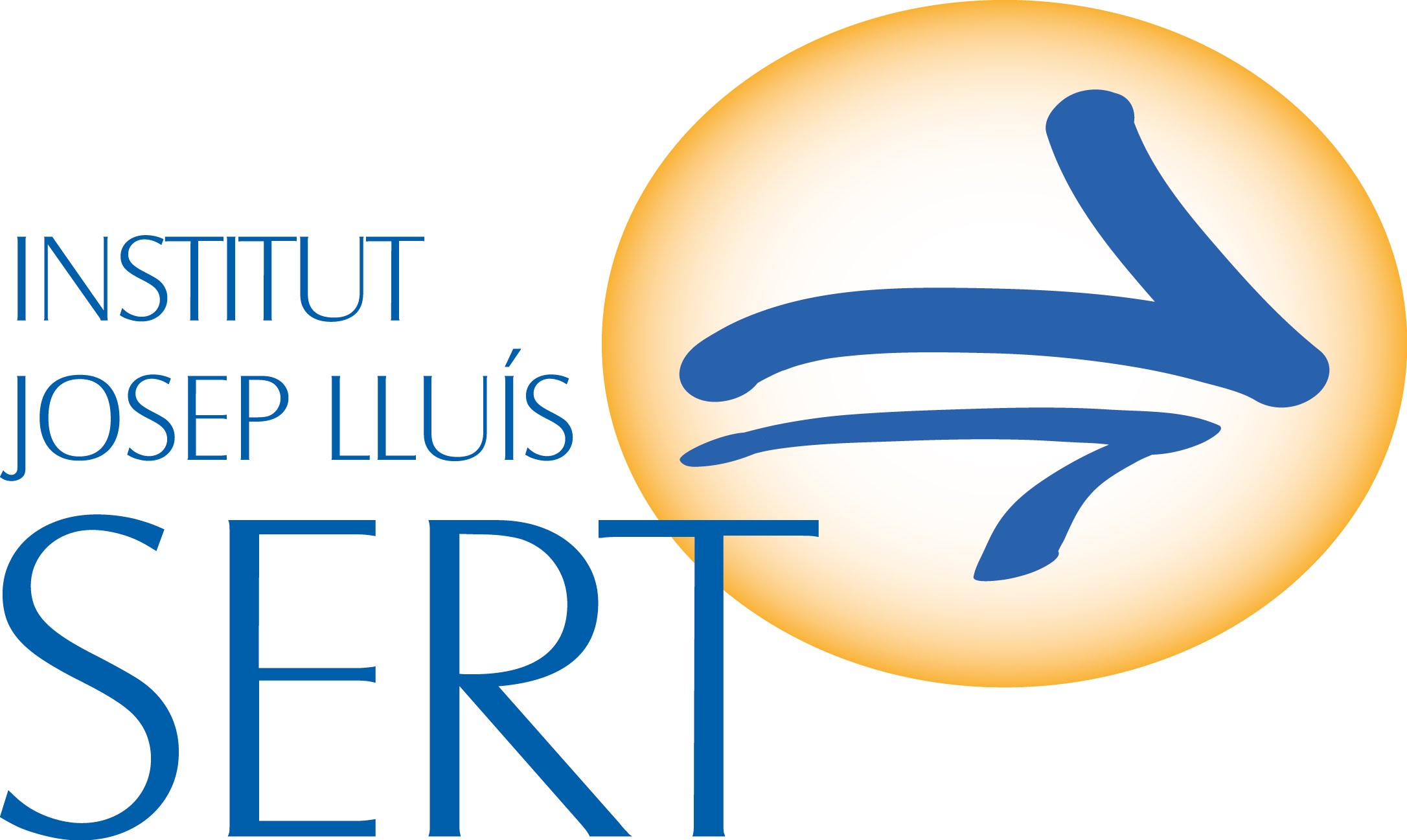 DATES PROVES D’ACCÉS
PROVES D’ACCÉS A CICLES DE GRAU MITJÀ:

Inscripció: pendent data oficial.
Pagament de la taxa: pendent data oficial.
Prova: pendent data oficial.

PROVES D’ACCÉS ARTS PLÀSTIQUES I DISSENY:

Inscripció: pendent data oficial.
Proves: part comuna i part específica (pendent data oficial).

PROVES ENSENYAMENTS ESPORTIUS:

 Cada ensenyament té la seva data de preinscripció, consultar-ho.
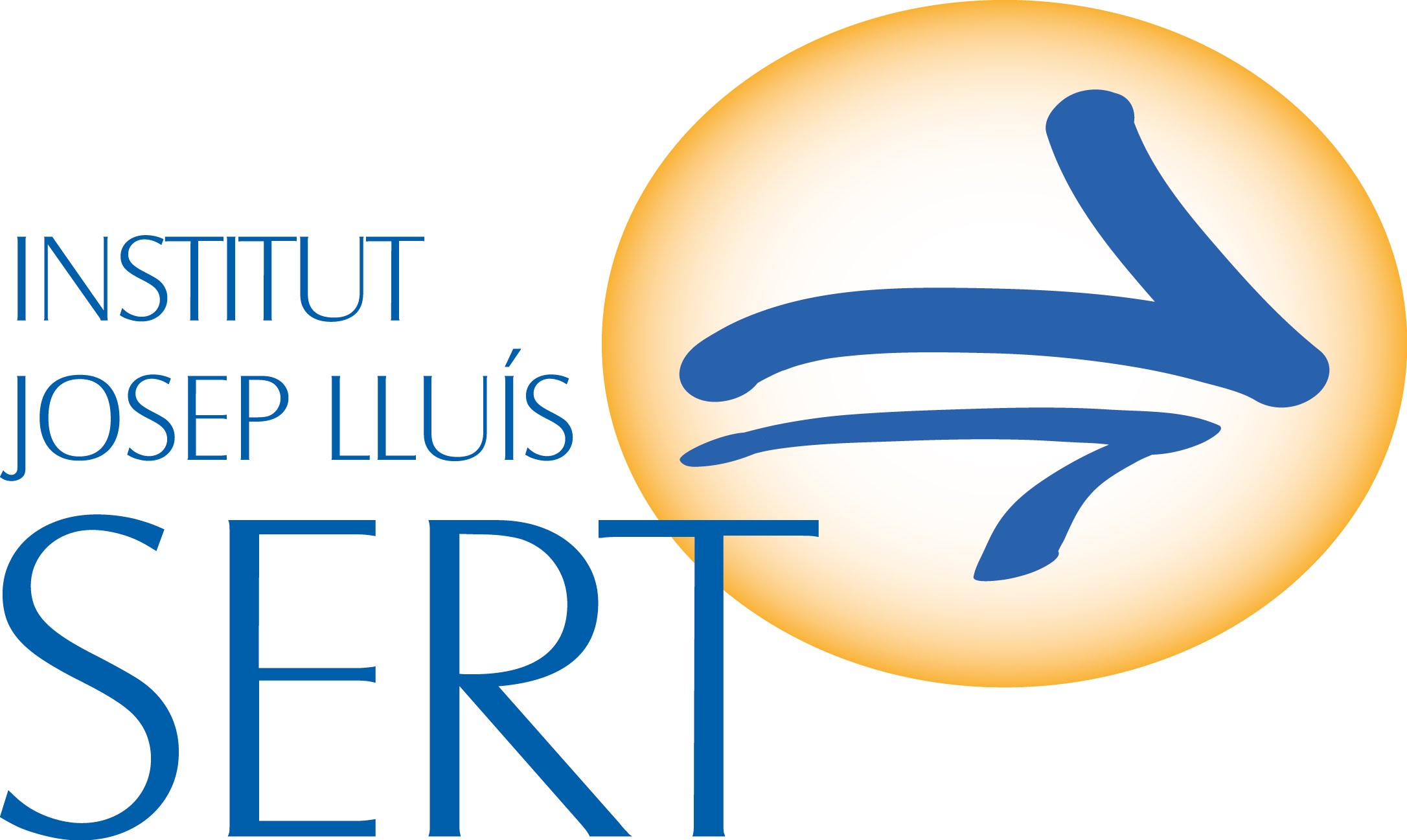 ENLLAÇOS D’INTERÈS
Plana web del Departament d’Ensenyament:
https://triaeducativa.gencat.cat/ca/inici/

Plana web de ponderacions:
https://universitats.gencat.cat/web/.content/01_acces_i_admissio/preinscripcions/documentacio/Ponderacions-2024_v3.pdf

Plana web de Porta22:
https://treball.barcelonactiva.cat/porta22/es/

Plana web Orientació acadèmica-professional de l’Ajuntament de Castelldefels:
http://www.castelldefels.org/orientacio

Educaweb:
http://sem.educaweb.com/

Saló de l’Ensenyament:
https://www.ensenyament.com/ca/
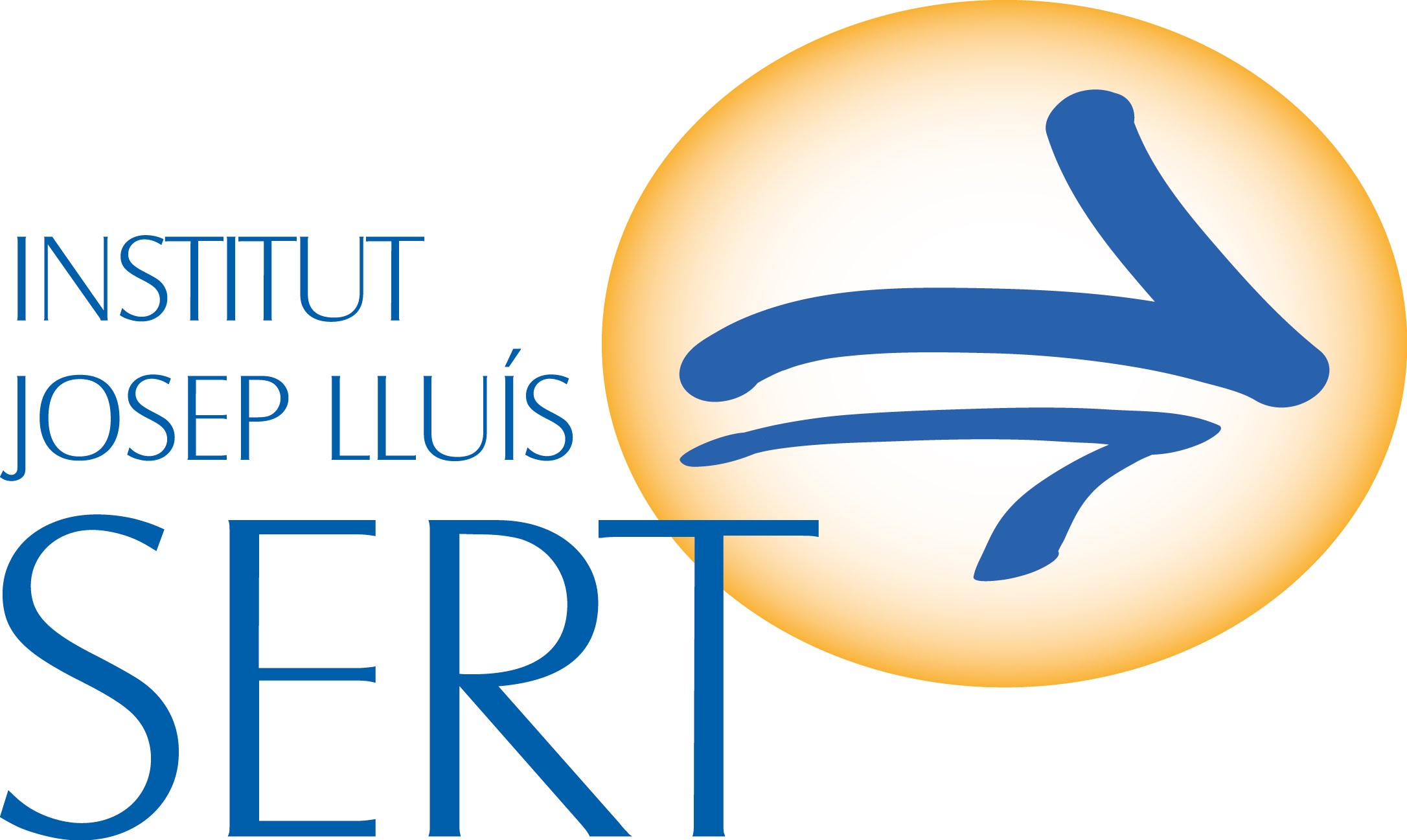 PRECS 
I 
PREGUNTES
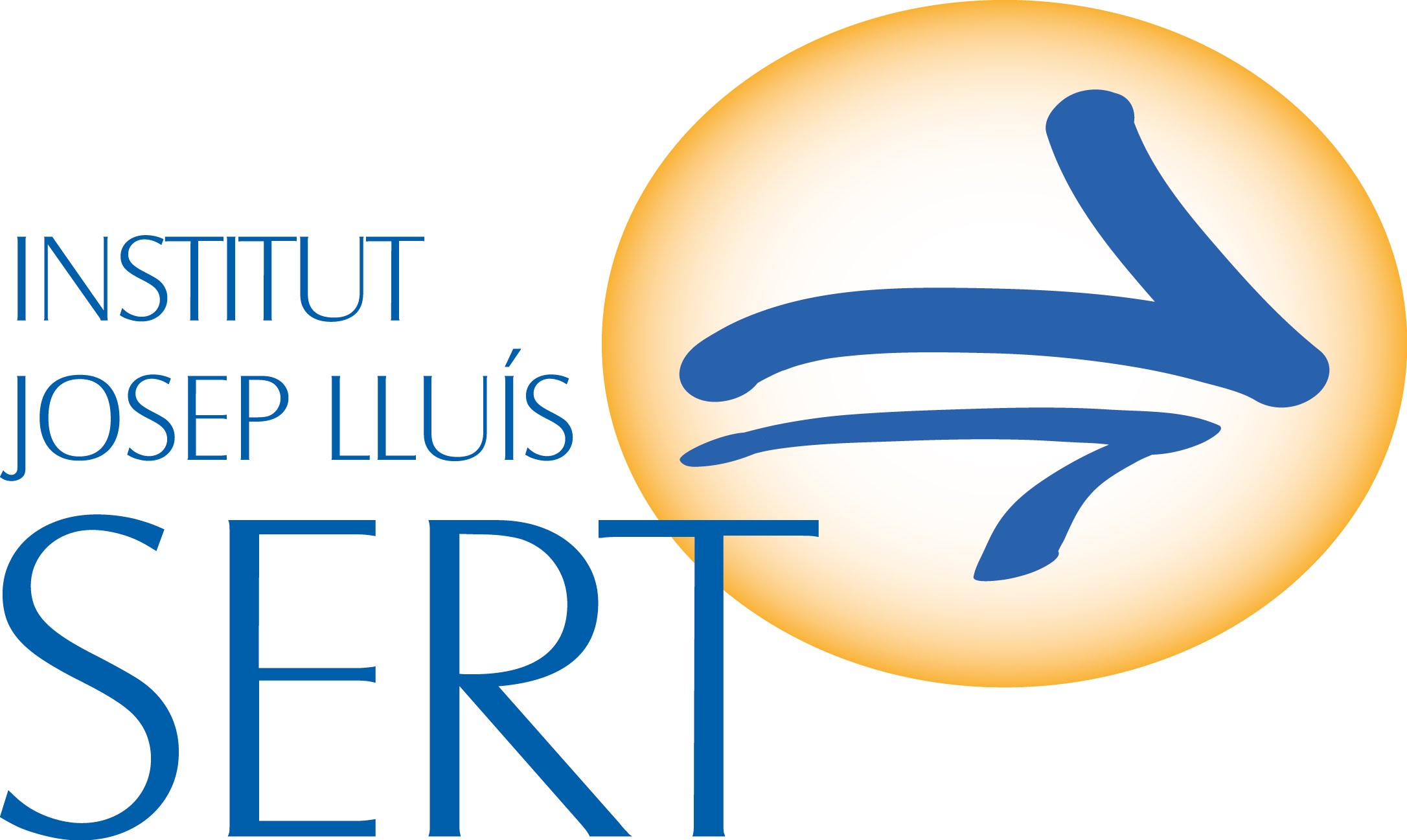